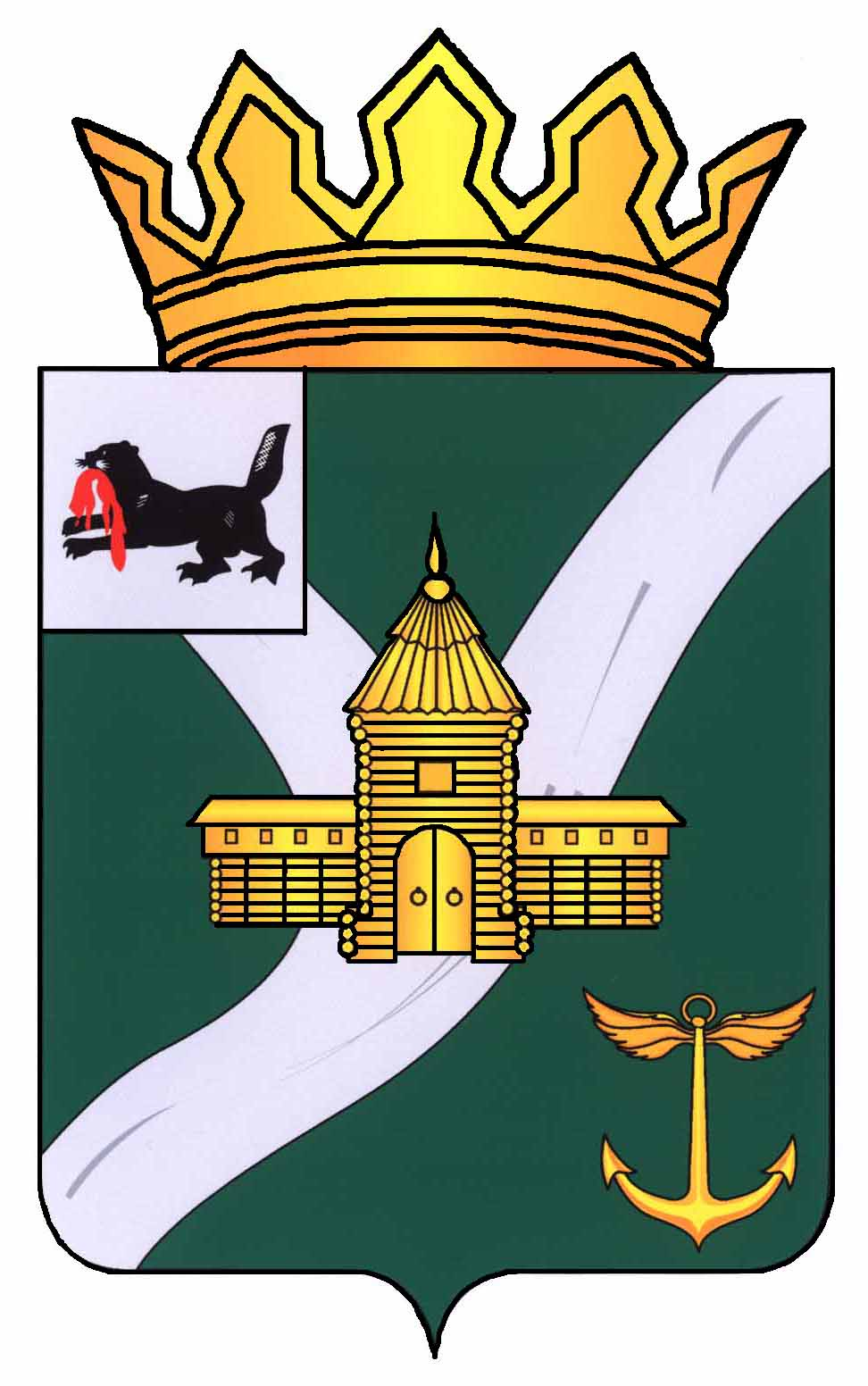 Усть-Кутское  муниципальное образование
Отчет об исполнении бюджета Усть-Кутского муниципального образования за 2022 год
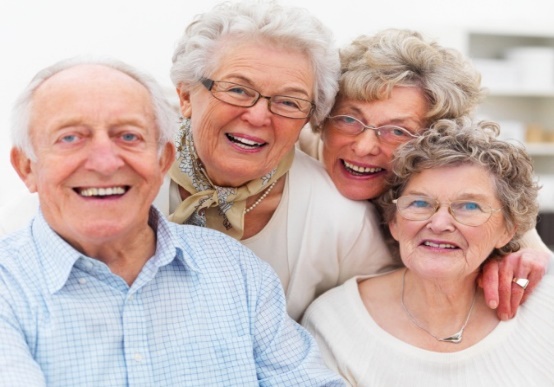 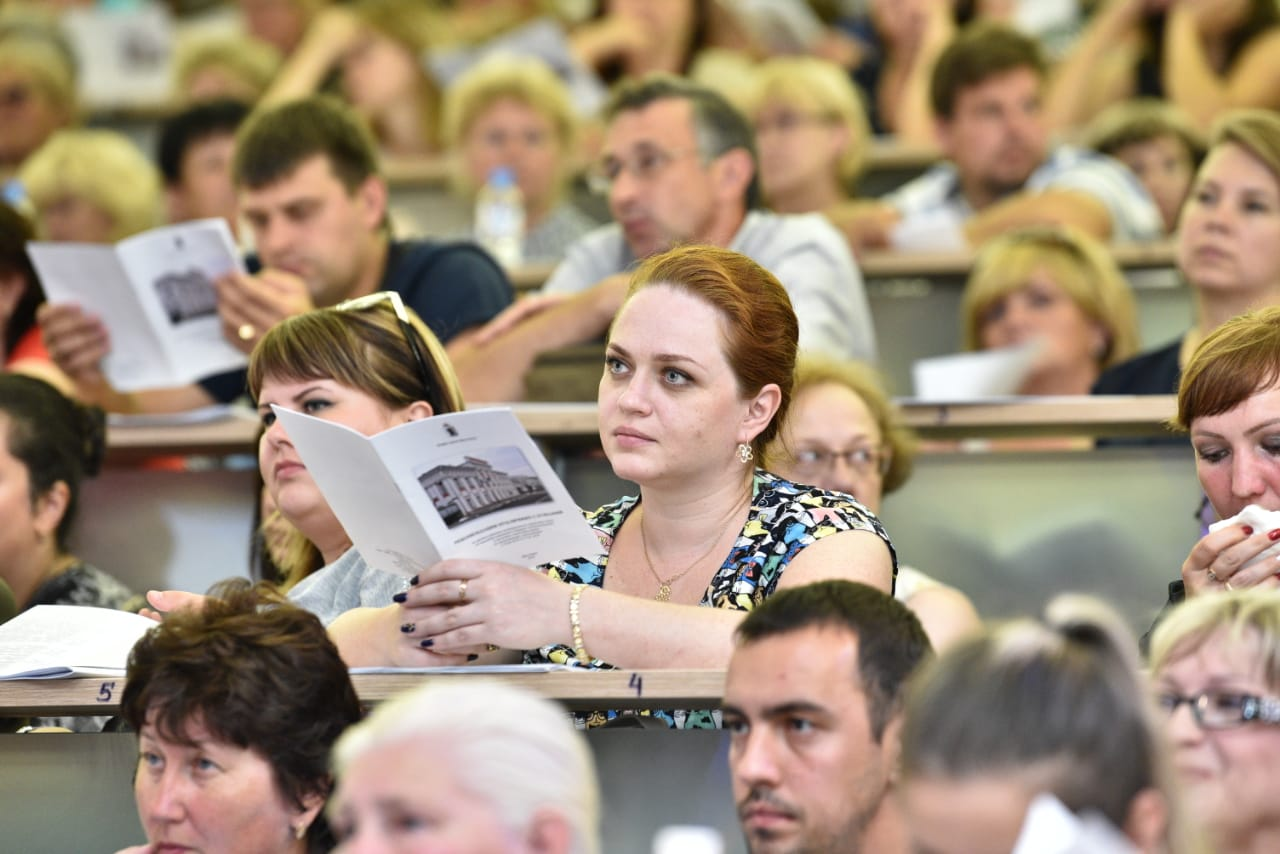 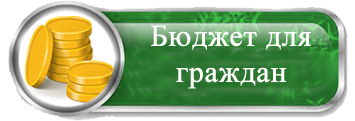 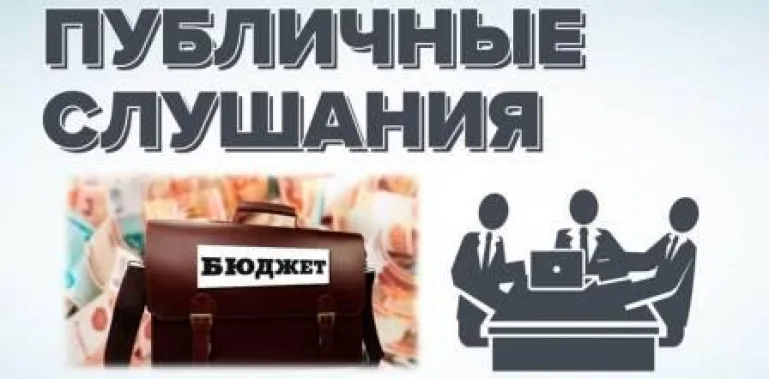 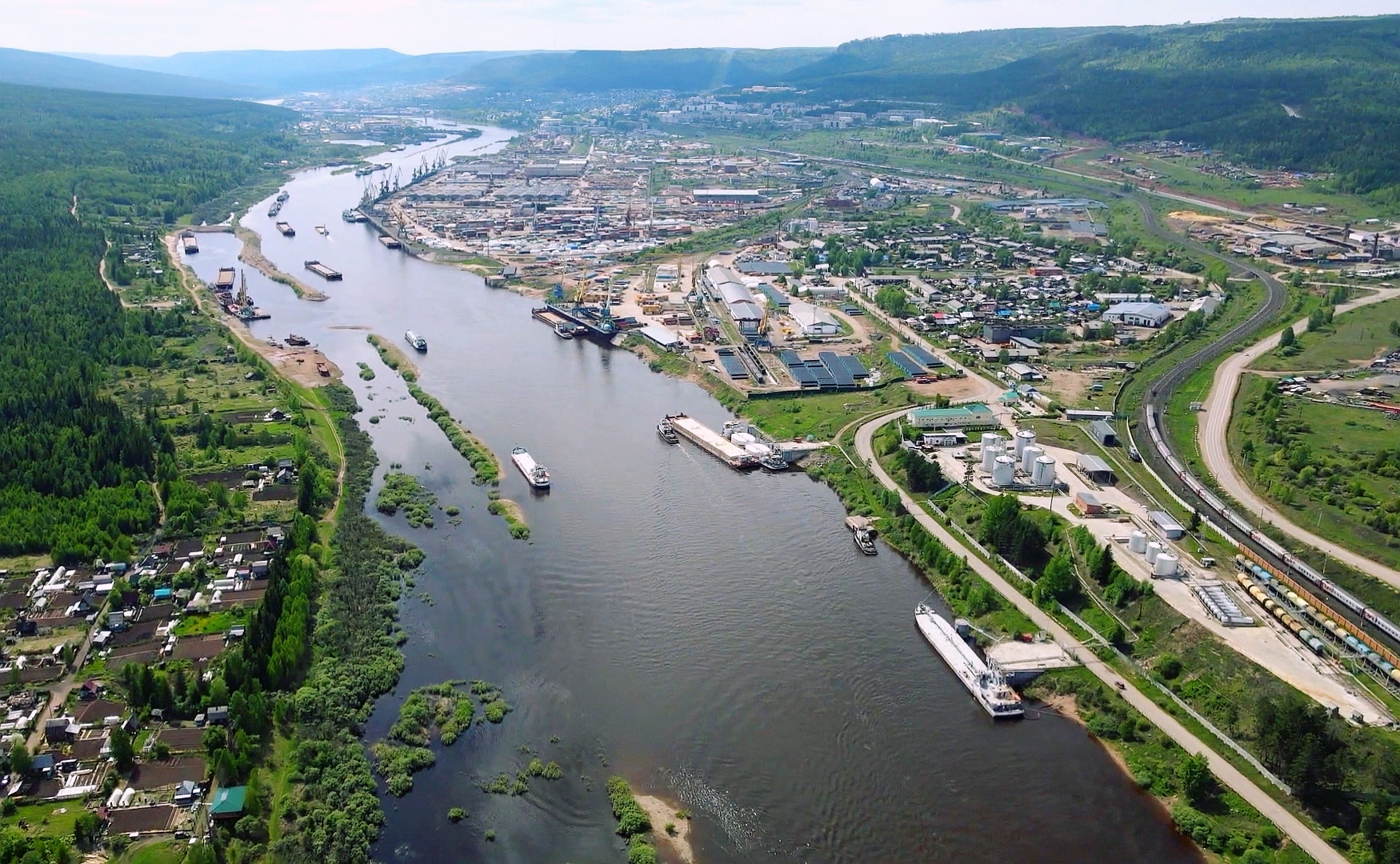 Бюджет – это основа устойчивого развития нашего района, а прозрачность расходования бюджетных средств – один из ключевых приоритетов работы администрации Усть-Кутского муниципального образования .


В представленной презентации подведены итоги исполнения бюджета Усть-Кутского муниципального образования за 2022 год. 

Здесь каждый сможет увидеть, как, где и когда сработали муниципальные финансы.


Надеемся,  что  изучение  представленной  информации  даст  возможность жителям  Усть-Кутского района  узнать,  как  формируется  местный  бюджет  по доходам,  а  также  на  какие  цели  и  в  каком  объёме  направляются  бюджетные средства.
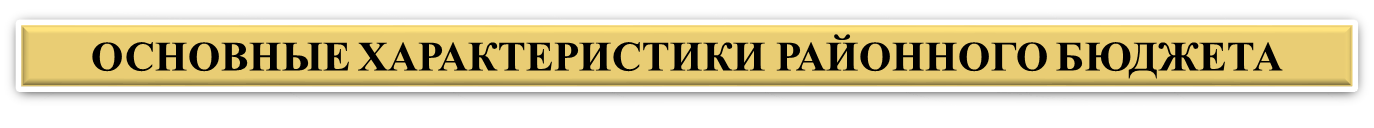 Бюджет Усть-Кутского муниципального образования на 2022 год принят решением Думы Усть-Кутского муниципального образования от 21.12.2021 года № 86 «О бюджете Усть-Кутского муниципального образования на 2022 год и на плановый период 2023 и 2024 годов». В течение 2022 года в решение о бюджете 8 раз вносились изменения.

   Окончательно плановые показатели районного бюджета утверждены решением Думы Усть-Кутского муниципального образования от 28.12.2022 года № 89.
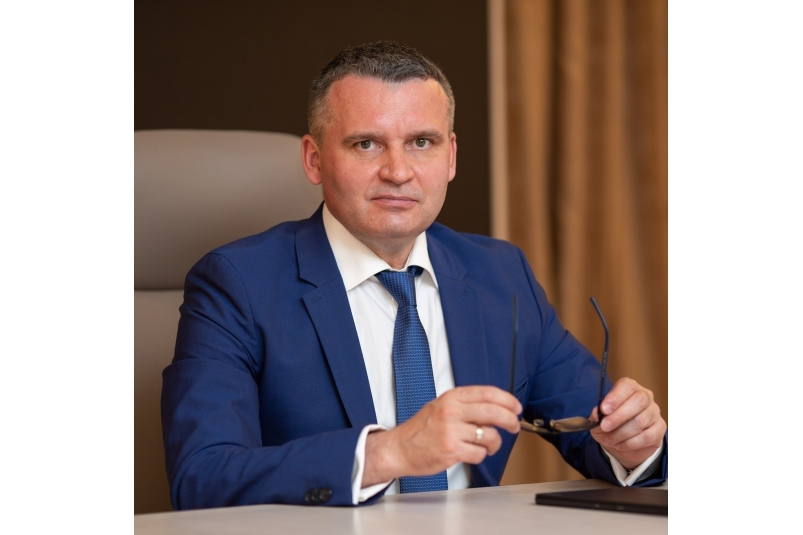 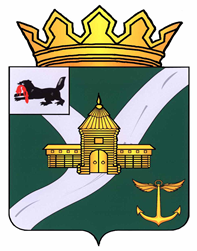 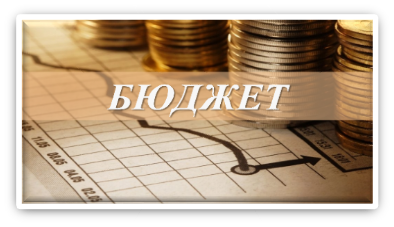 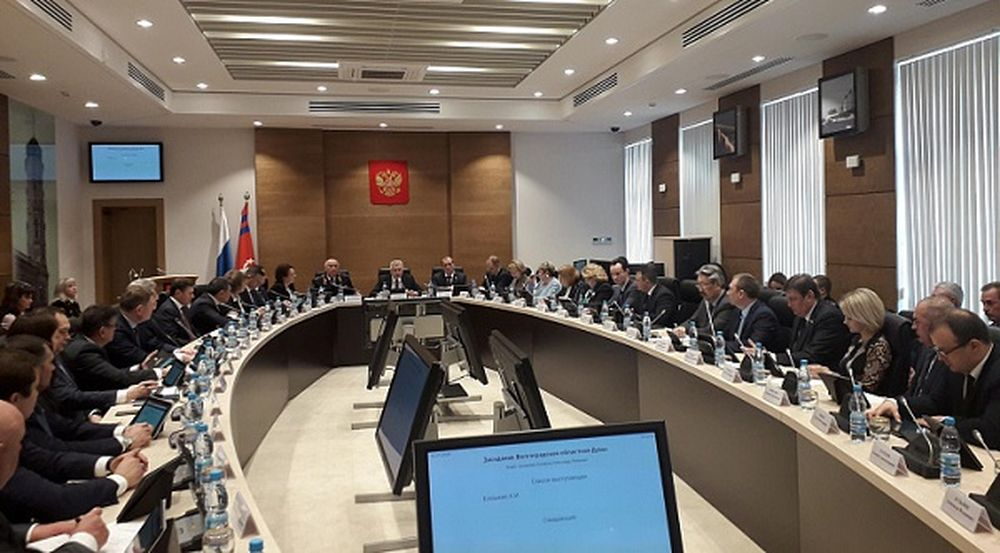 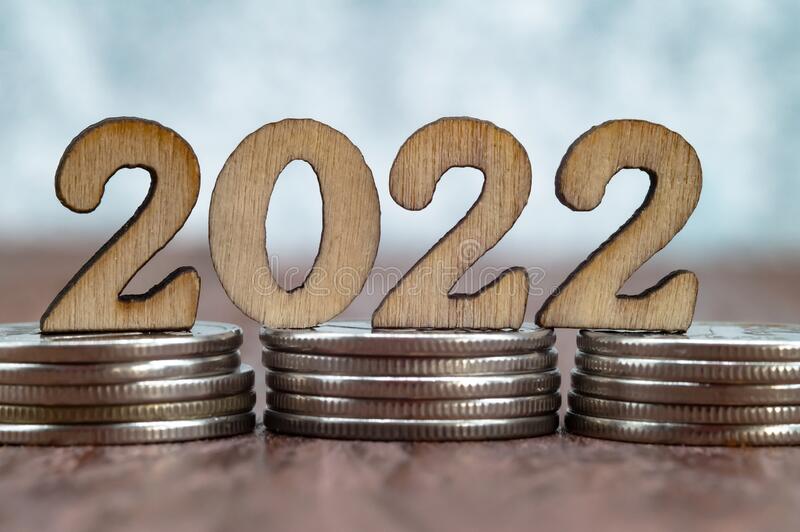 Исполнение основных параметров районного бюджета в 2022 году (тыс. руб.)
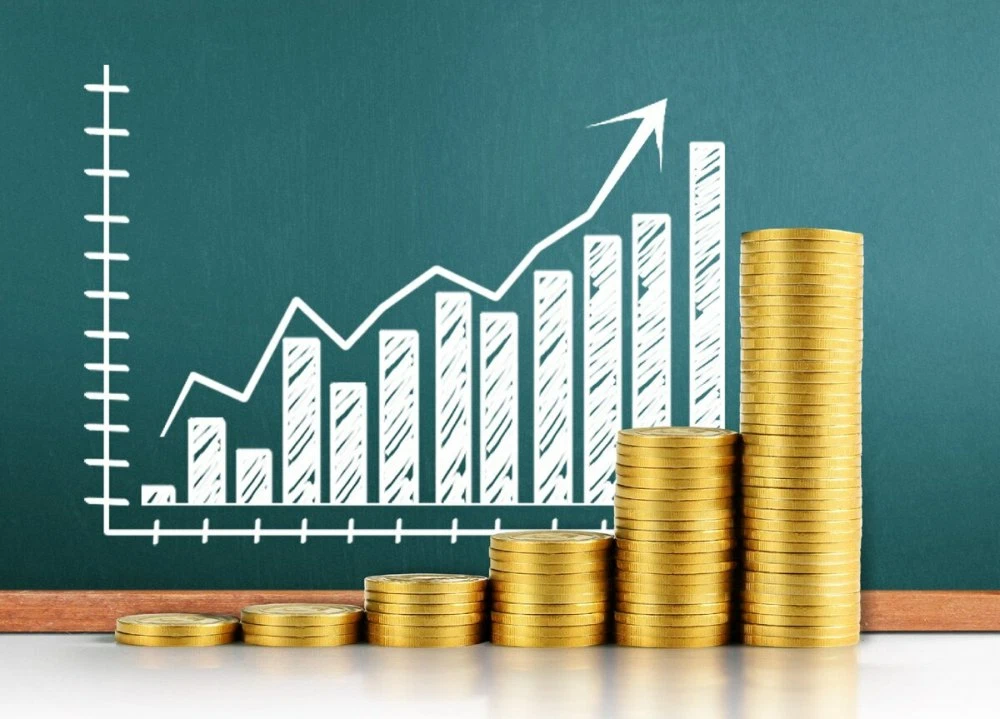 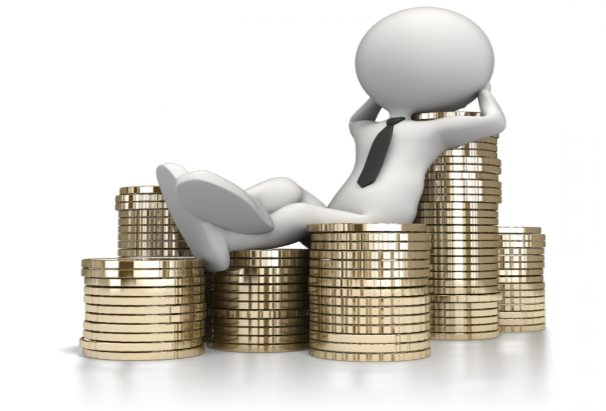 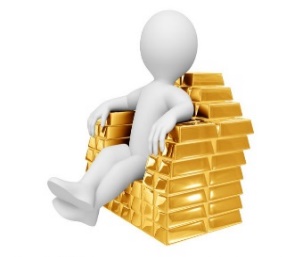 ДОХОДЫ БЮДЖЕТА
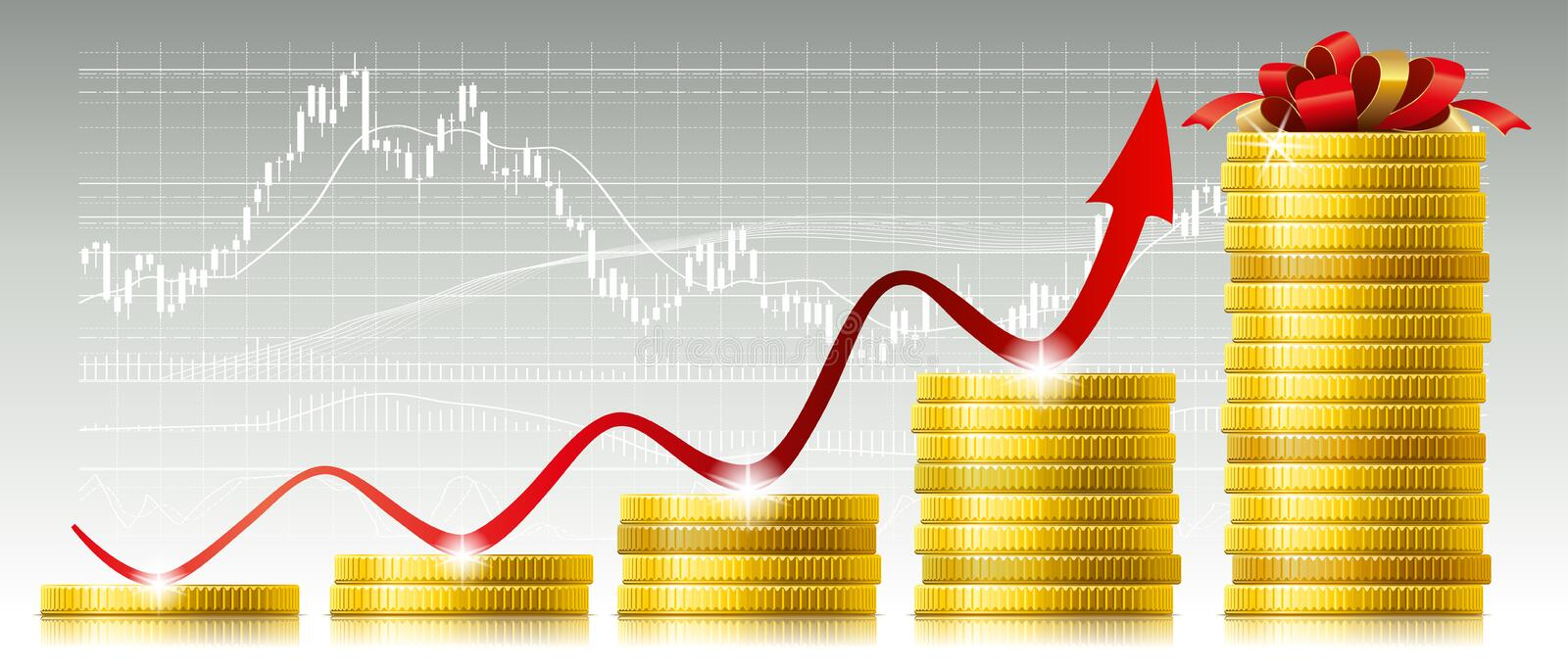 Показатели поступления доходов в бюджет района (тыс. руб.)
Рост доходов к 2021 году - на 640 778,6 тыс. руб. или на 21,9%.
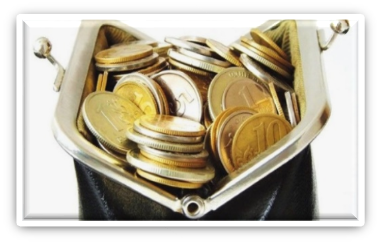 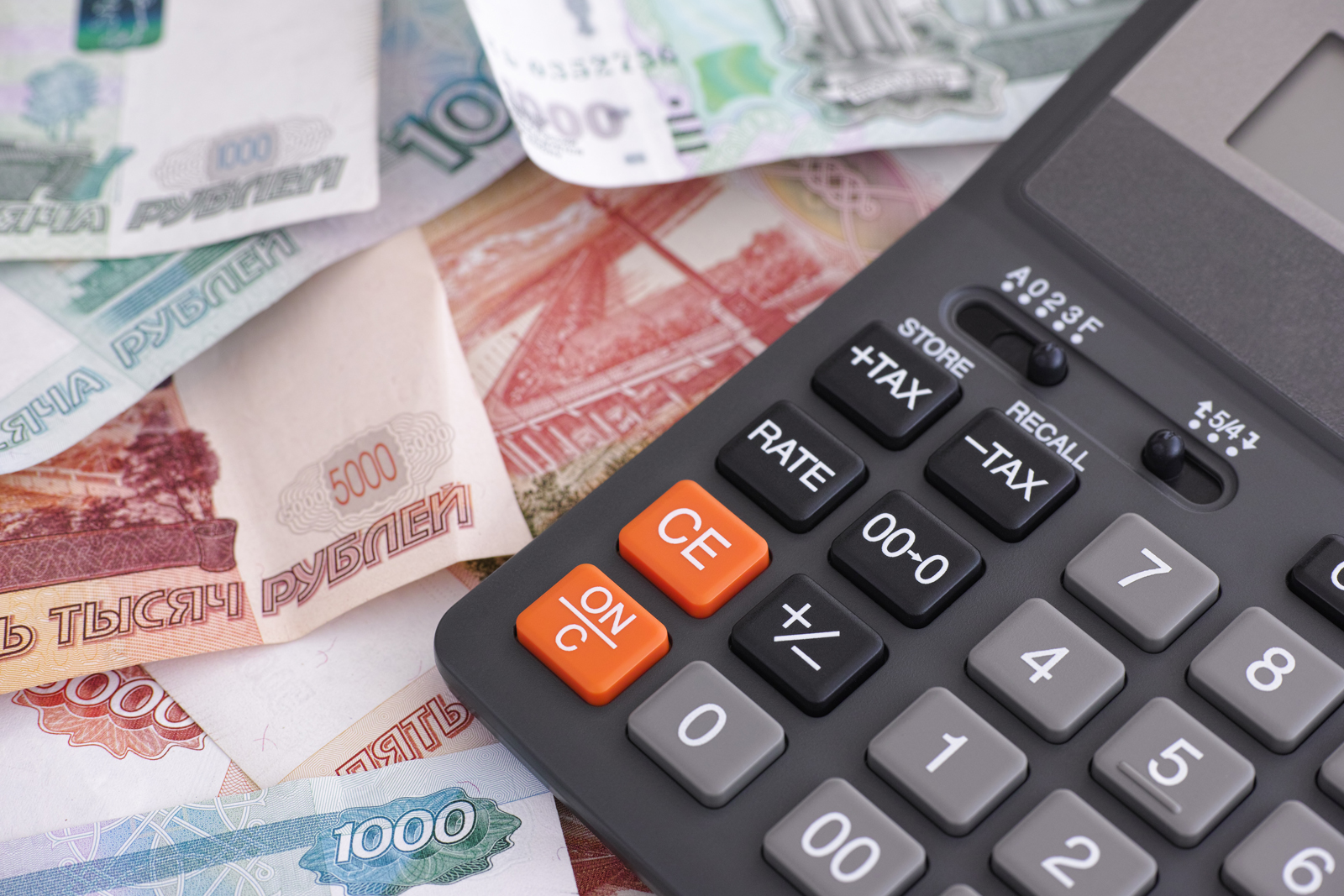 Налоговые и неналоговые доходы (тыс. руб.)
В 2022 году поступило 1 814 337,1 тыс. руб. налоговых и неналоговых    доходов или 102,3% от плановых назначений.
Рост к 2021 году - на 412 793,8 тыс. руб. или  на  29,5%.
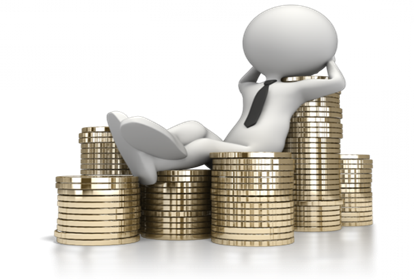 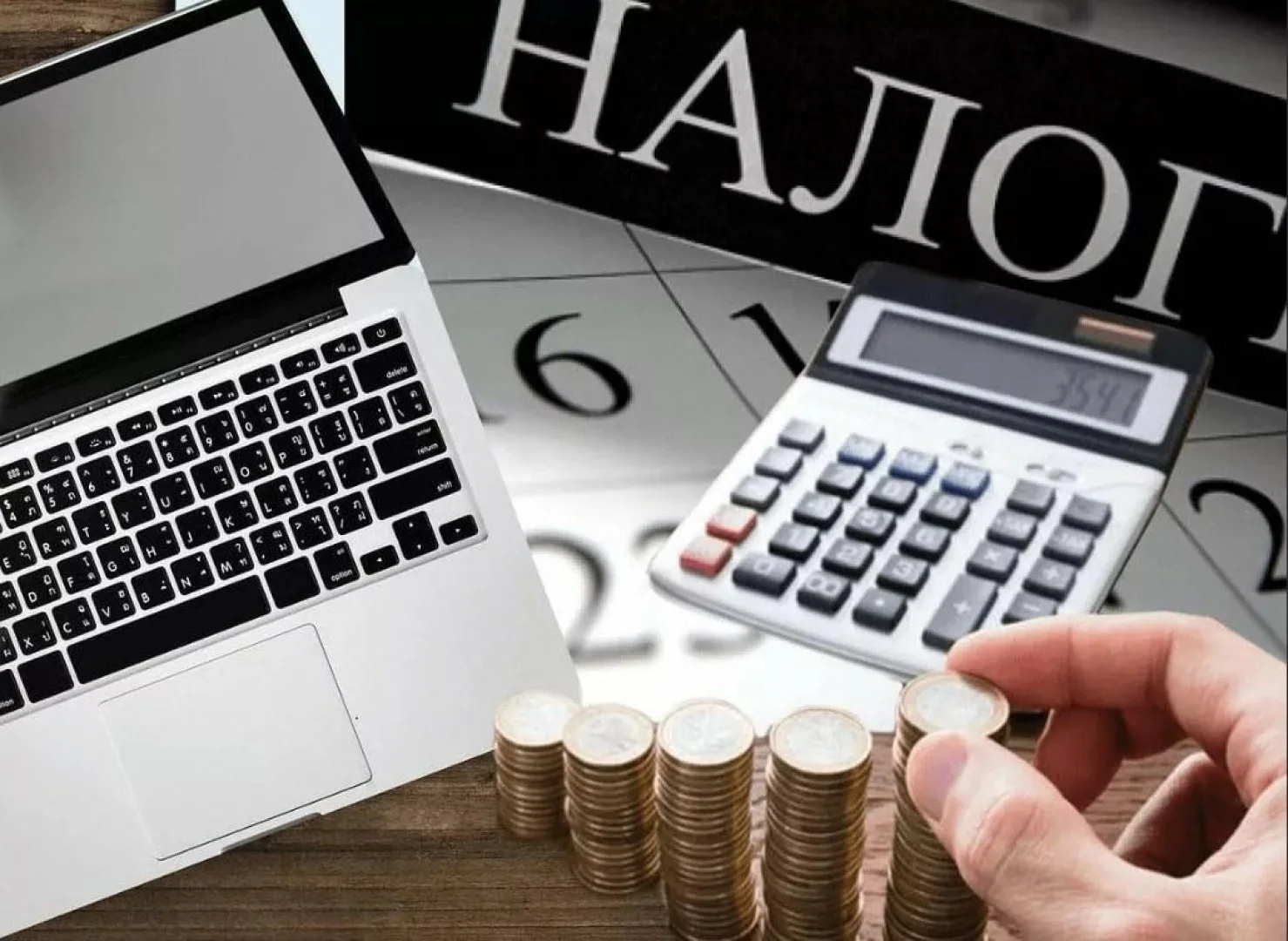 Поступление налоговых и неналоговых доходов в бюджет 
Усть-Кутского муниципального образования в 2022 году (тыс. руб.)
Безвозмездные поступления в бюджет Усть-Кутского муниципального образования в 2022 году (тыс. руб.)
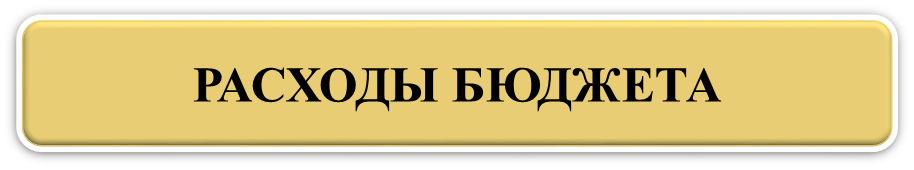 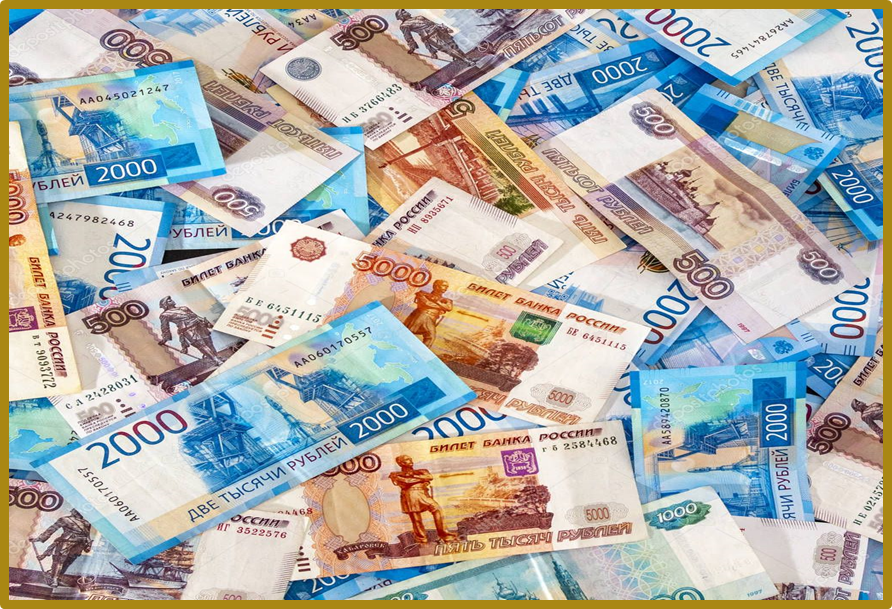 Динамика расходов бюджета Усть-Кутского муниципального образованияза 2021 - 2022 годы (тыс. руб.)
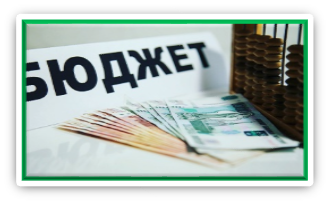 Расходы за 2022 год исполнены в объеме 3 432 423,4тыс. руб. или 95,9% от плана. Рост расходов к 2021 году составил 655 665,3 тыс. руб. или 123,6 %.
Структура расходов бюджетаУсть-Кутского муниципального образования в 2022 году
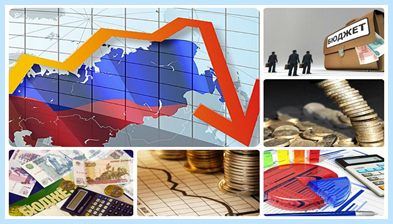 Распределение расходов бюджета Усть-Кутского муниципального образования на 2022 год по функциональной структуре (тыс. руб.)
Общегосударственные вопросы
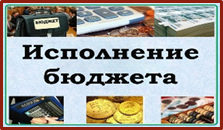 Источники (фактическое исполнение)
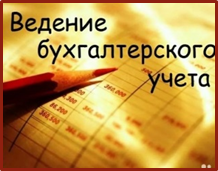 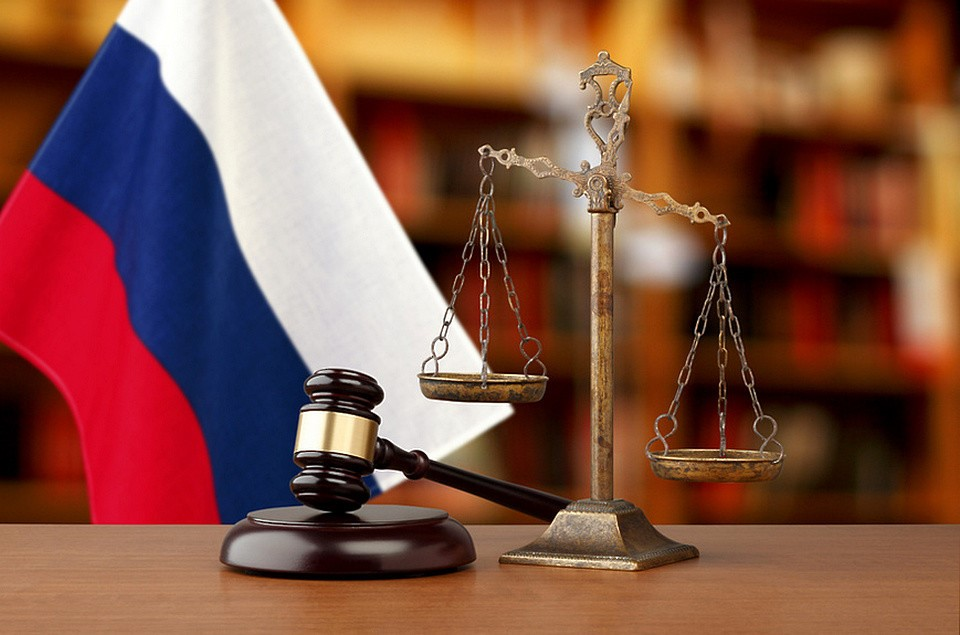 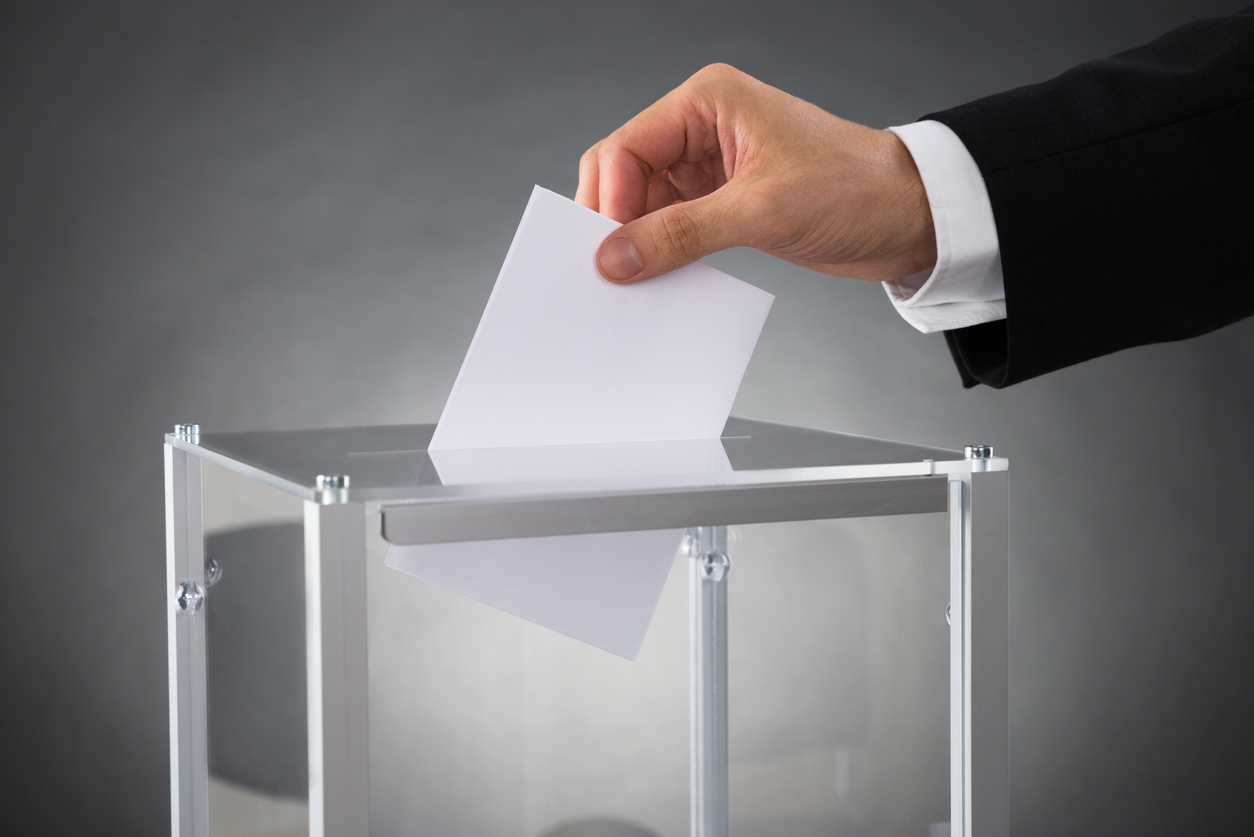 Межбюджетные трансферты на выплату заработной платы с начислениями на неё работникам органов местного самоуправления поселений (тыс. руб.)
Распределение расходов бюджета Усть-Кутского муниципального образования по переданным областным государственным полномочиям в 2022 году (тыс. руб.)
Распределение расходов бюджета Усть-Кутского муниципального образования на 2022 год по функциональной структуре  (тыс. руб.)
Национальная безопасность  и правоохранительная деятельность
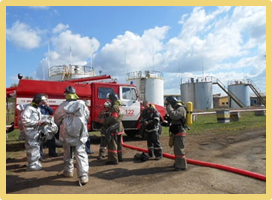 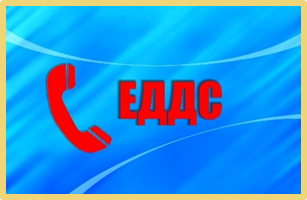 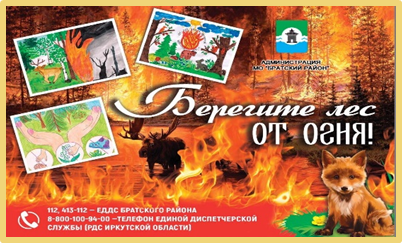 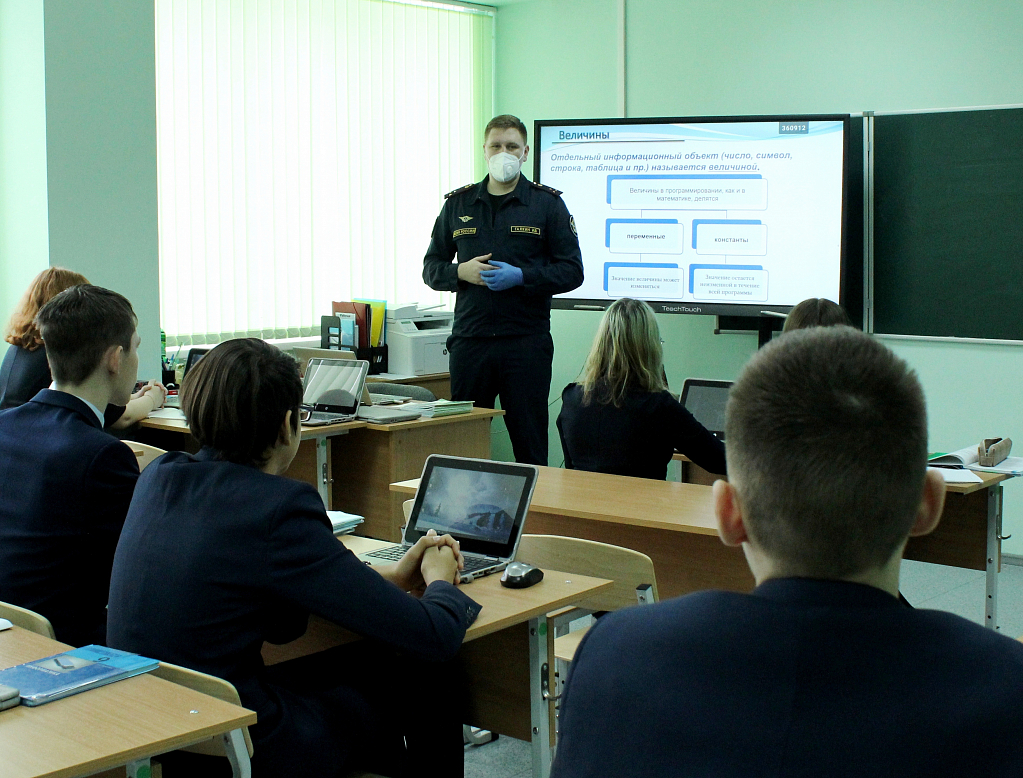 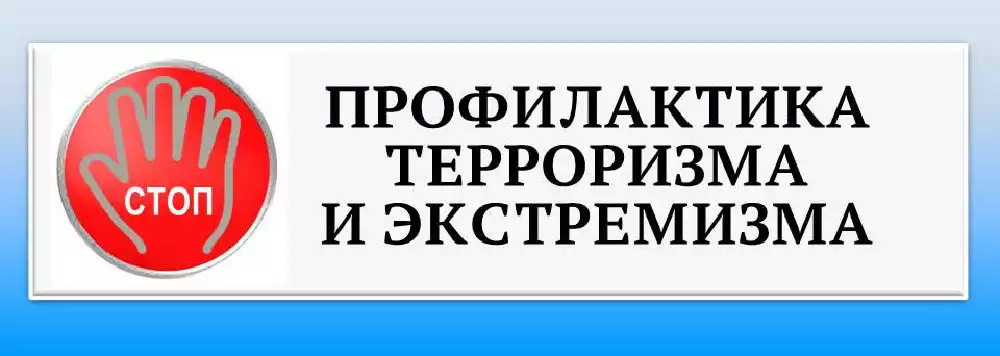 Национальная экономика (тыс. руб.)
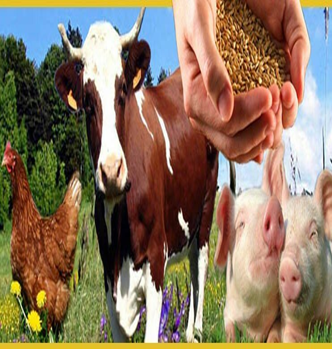 Субсидирование пассажирских перевозок автомобильным транспортом общего пользования (мероприятия по осуществлению регулярных перевозок пассажиров автобусом по регулируемым тарифам) в границах муниципального района в 2022 году
Межбюджетные трансферты на осуществление дорожной деятельности в 2022 году
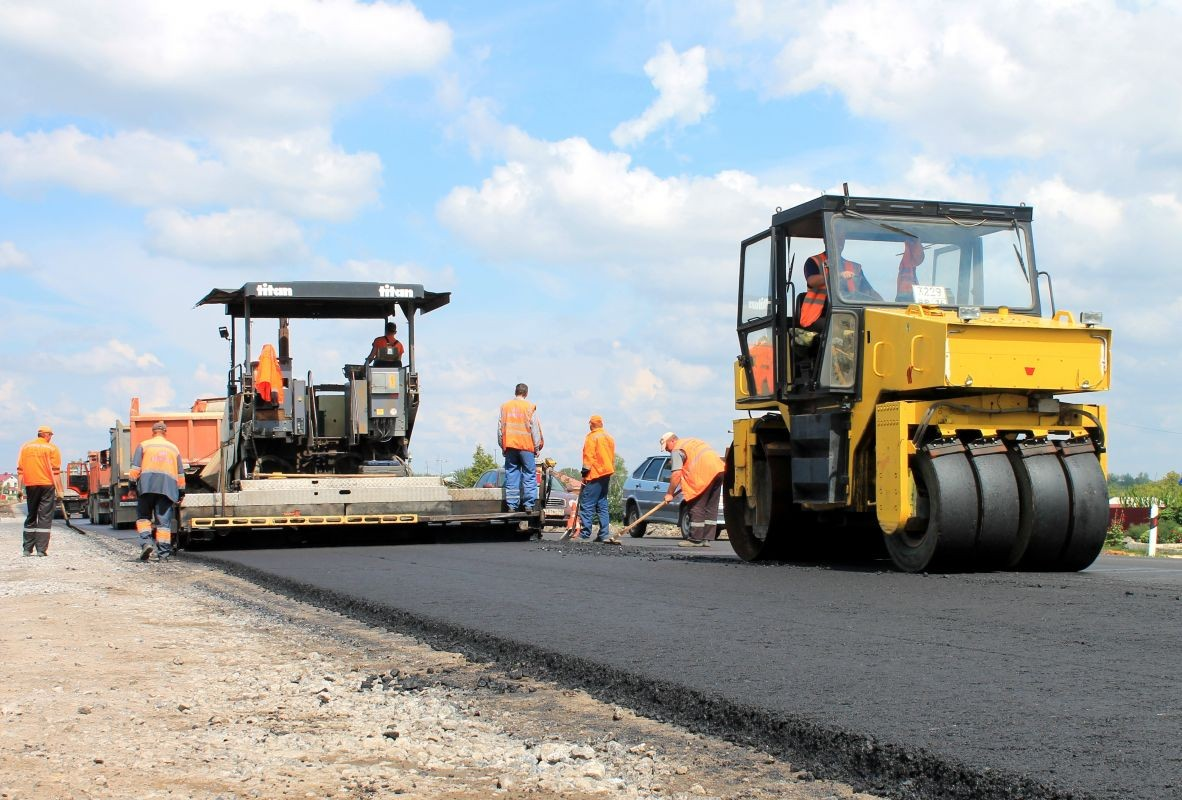 Усть-Кутскому городскому поселению в сумме 66 261,3 тыс.рублей
Маршрут 
«г. Усть-Кут- п. Казарки»
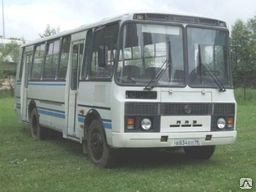 Межбюджетные трансферты на создание условий для предоставления транспортных услуг населению и организация транспортного обслуживания населения в 2022 году
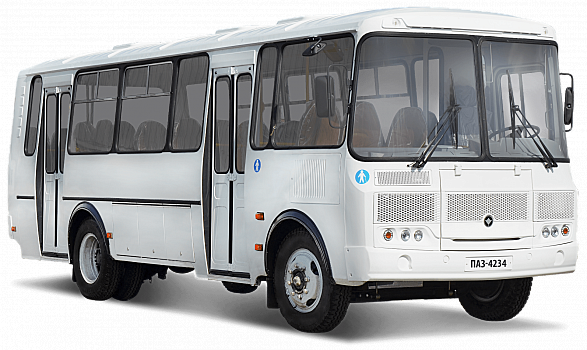 Усть-Кутскому городскому поселению в сумме 3 250,4 тыс.рублей
1 614,8 тыс.рублей
Жилищно-коммунальное хозяйство (тыс. руб.)
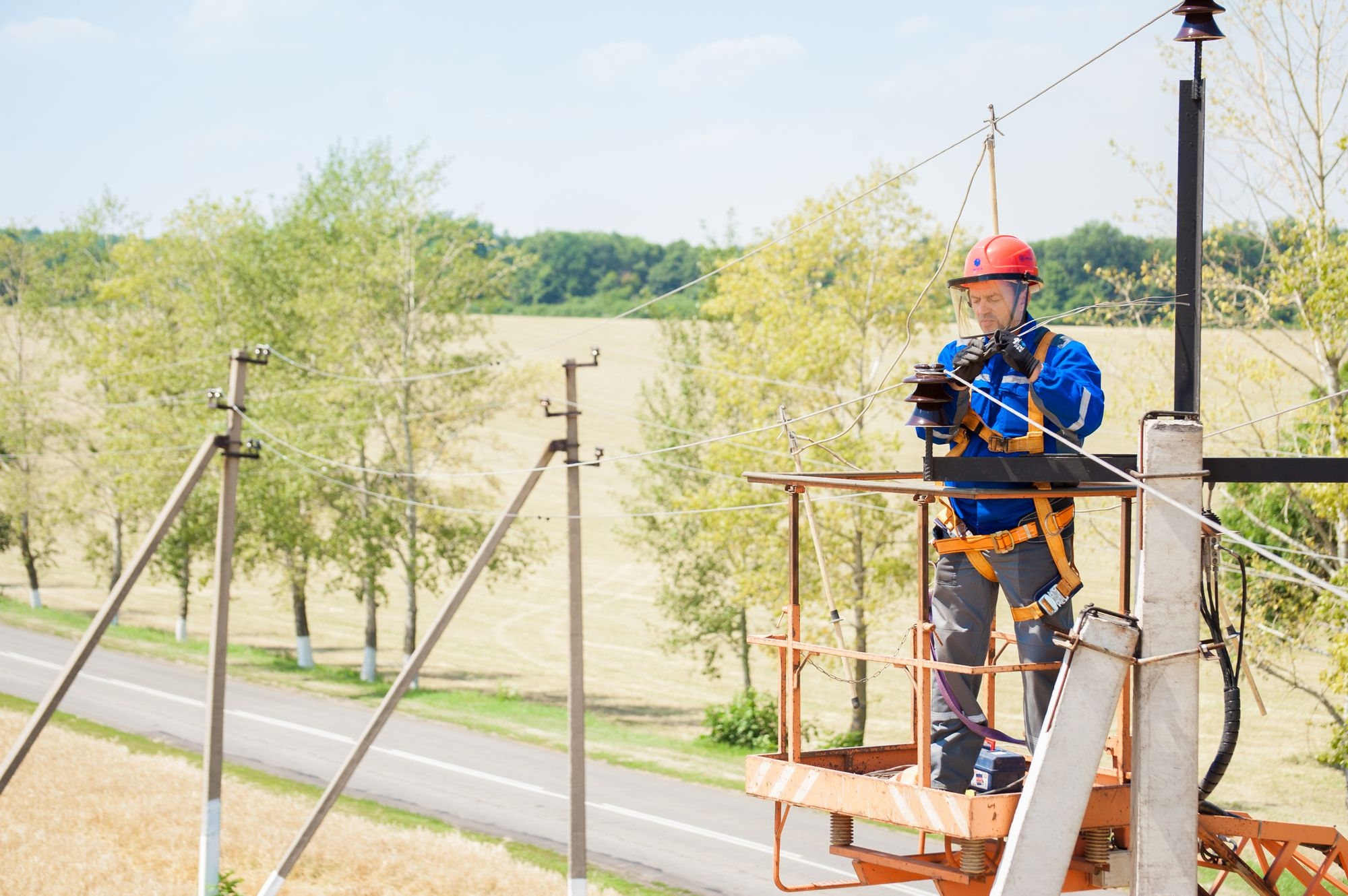 Расходы на техническое обслуживание эл/сетей, находящихся в муниципальной собственности Усть-Кутского МО в п.Верхнемарсково 
– 955,0 тыс.рублей
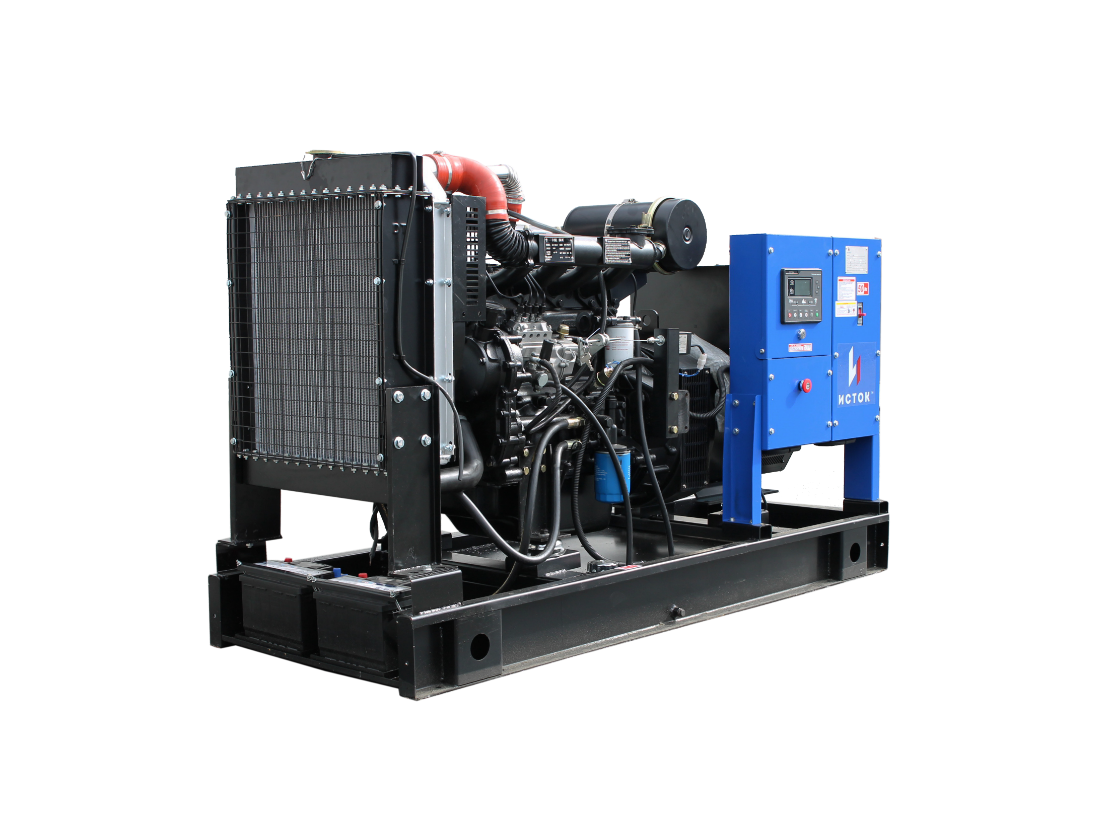 Приобретены дизельные генераторные установки (3 штуки)
– 2 642,7 тыс.рублей
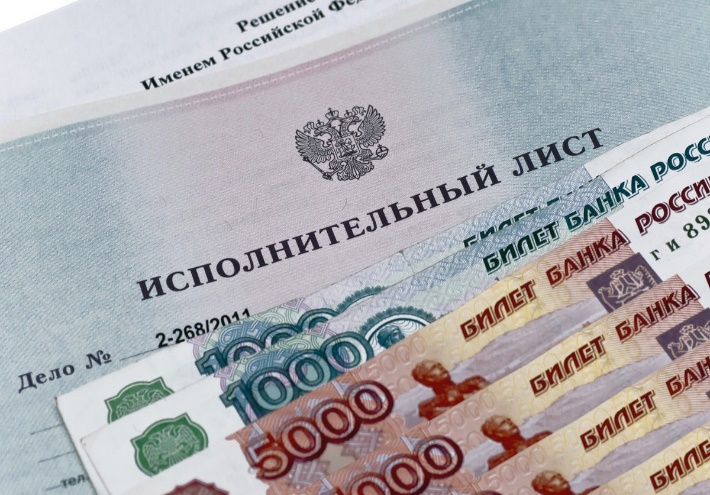 Оплата по исполнительным листам за фактические потери по электроэнергии в пользу ООО «РУСЭНЕРГОСБЫТ»
– 28 254,6 тыс.рублей
Межбюджетные трансферты поселениям в 2022 году ( тыс. руб.)
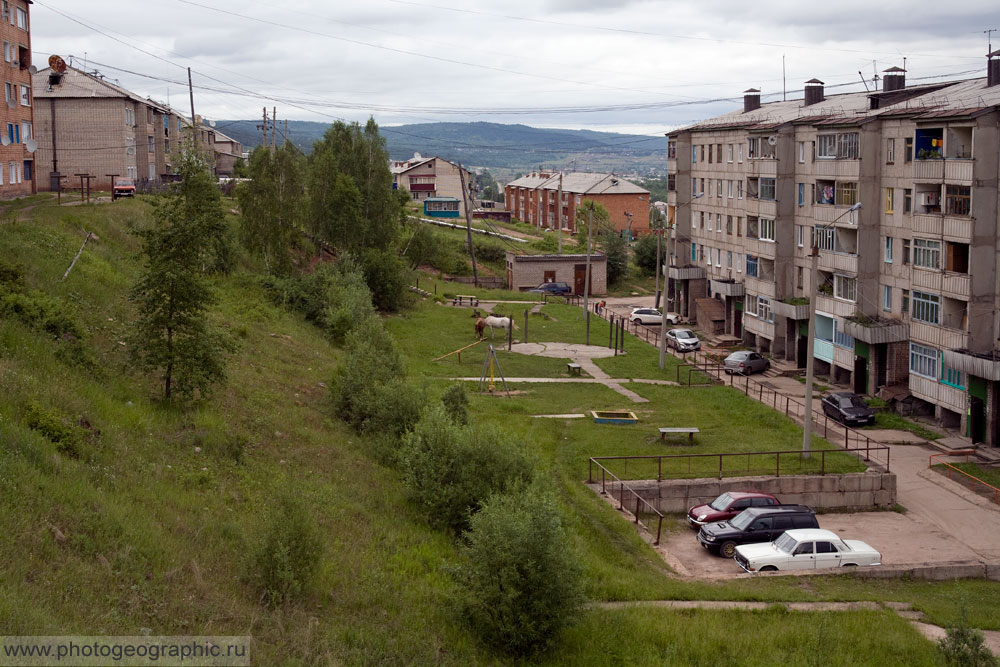 На обеспечение проживающих в поселении и нуждающихся в жилых помещениях граждан жилыми помещениями
По владению, пользованию и распоряжению имуществом, находящимся в муниципальной собственности поселения
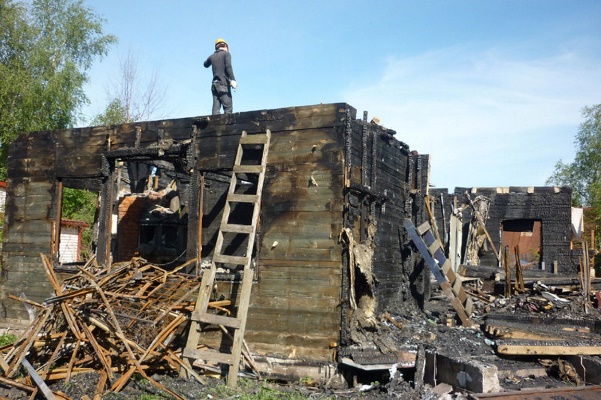 Янтальскому
городскому поселению – 1 199,3
Янтальскому
городскому поселению – 1 990,0
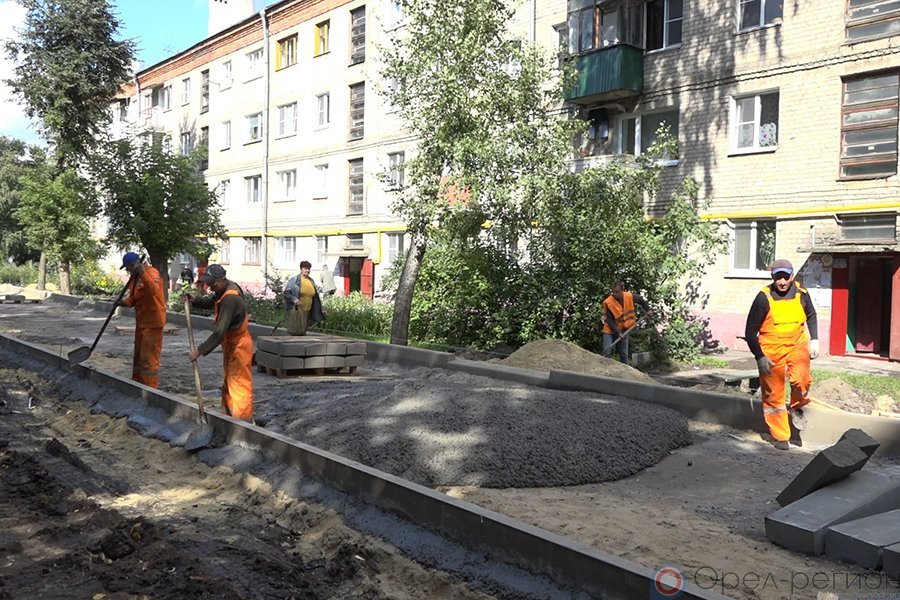 На организацию благоустройства территории поселения
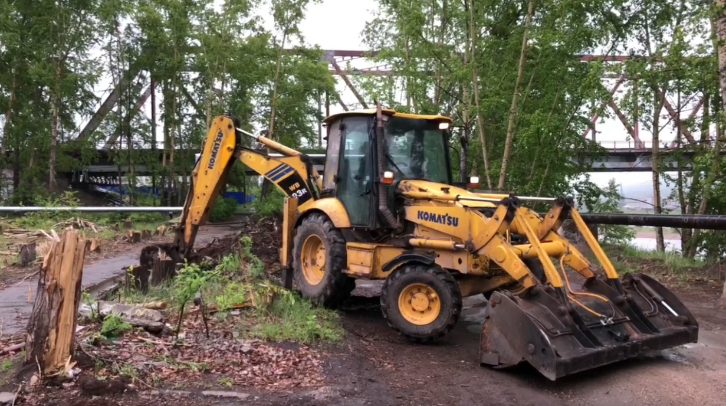 Янтальскому городскому поселению –  5 820,2
Усть-Кутскому  городскому  поселению – 25 972,6
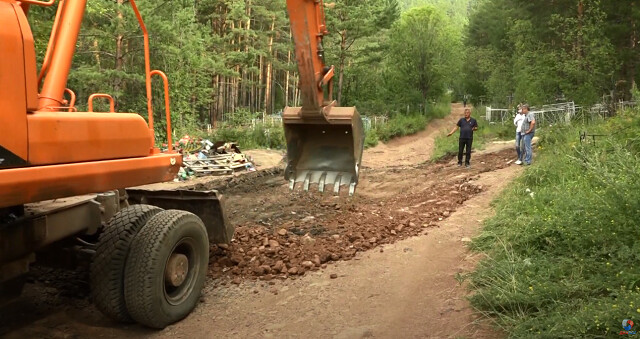 На организацию ритуальных услуг и содержанию мест захоронения
Усть-Кутскому  городскому  поселению – 8 683,3
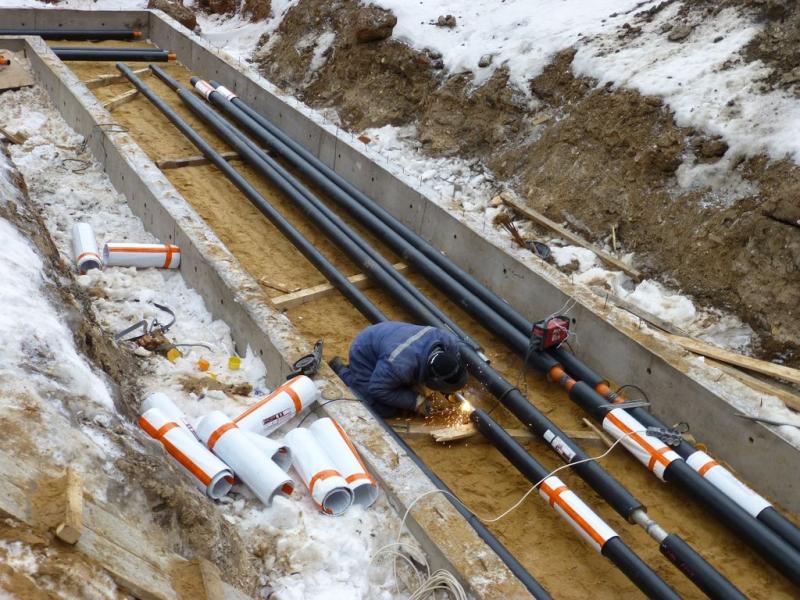 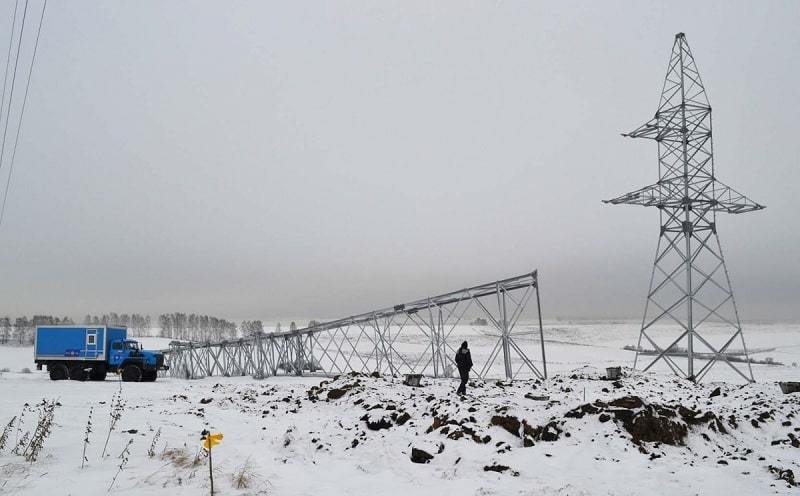 Межбюджетные трансферты поселениям в 2022 году ( тыс. руб.)
Верхнемарковскому сельскому поселению
 – 11 622,4
Усть-Кутскому  городскому  поселению – 15 499,2
На организацию в границах поселения электро-, тепло-, газо- и водоснабжения населения, водоотведения, снабжения населения топливом в пределах полномочий, установленных законодательством Российской Федерации
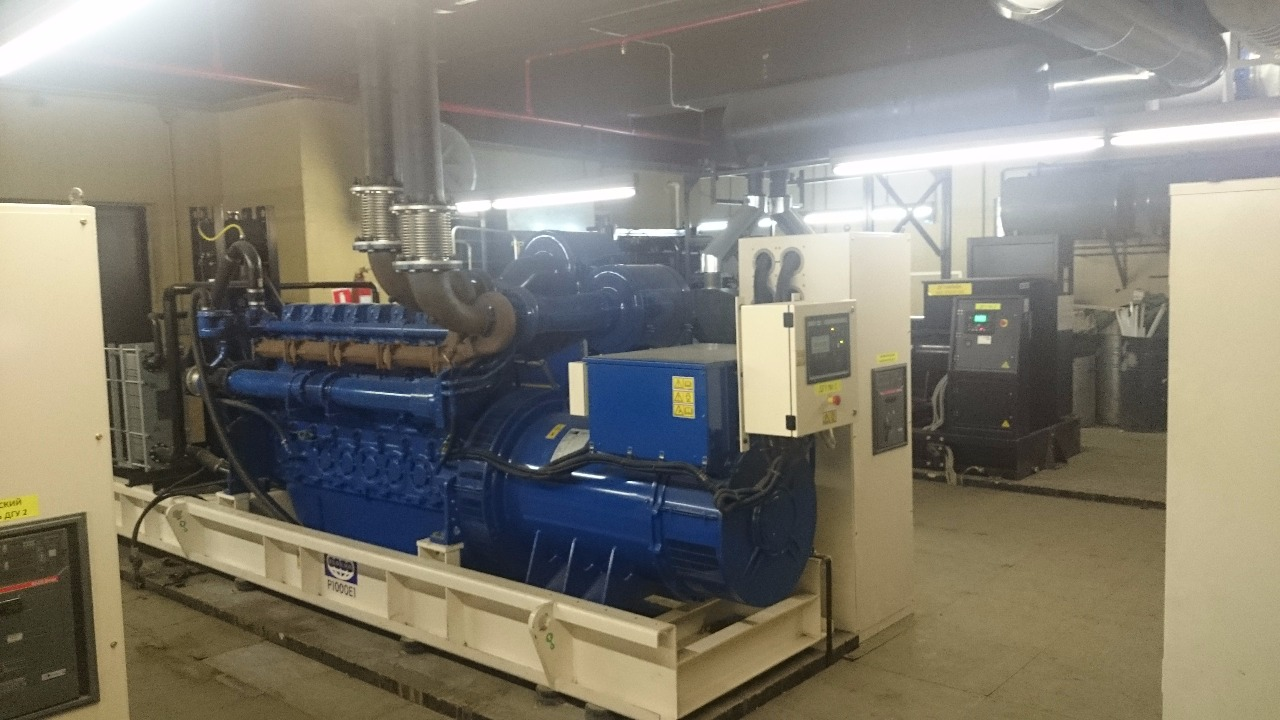 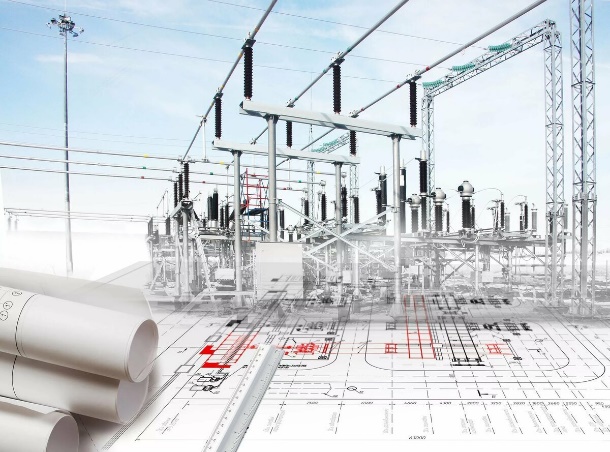 Нийскому 
сельскому поселению – 2 337,5
Звёзднинскому городскому  поселению – 6 499,9
Ручейскому сельскому  поселению –  2 120,0
Янтальскому городскому  поселению – 955,2
Подымахинскому сельскому поселению – 4 230,9
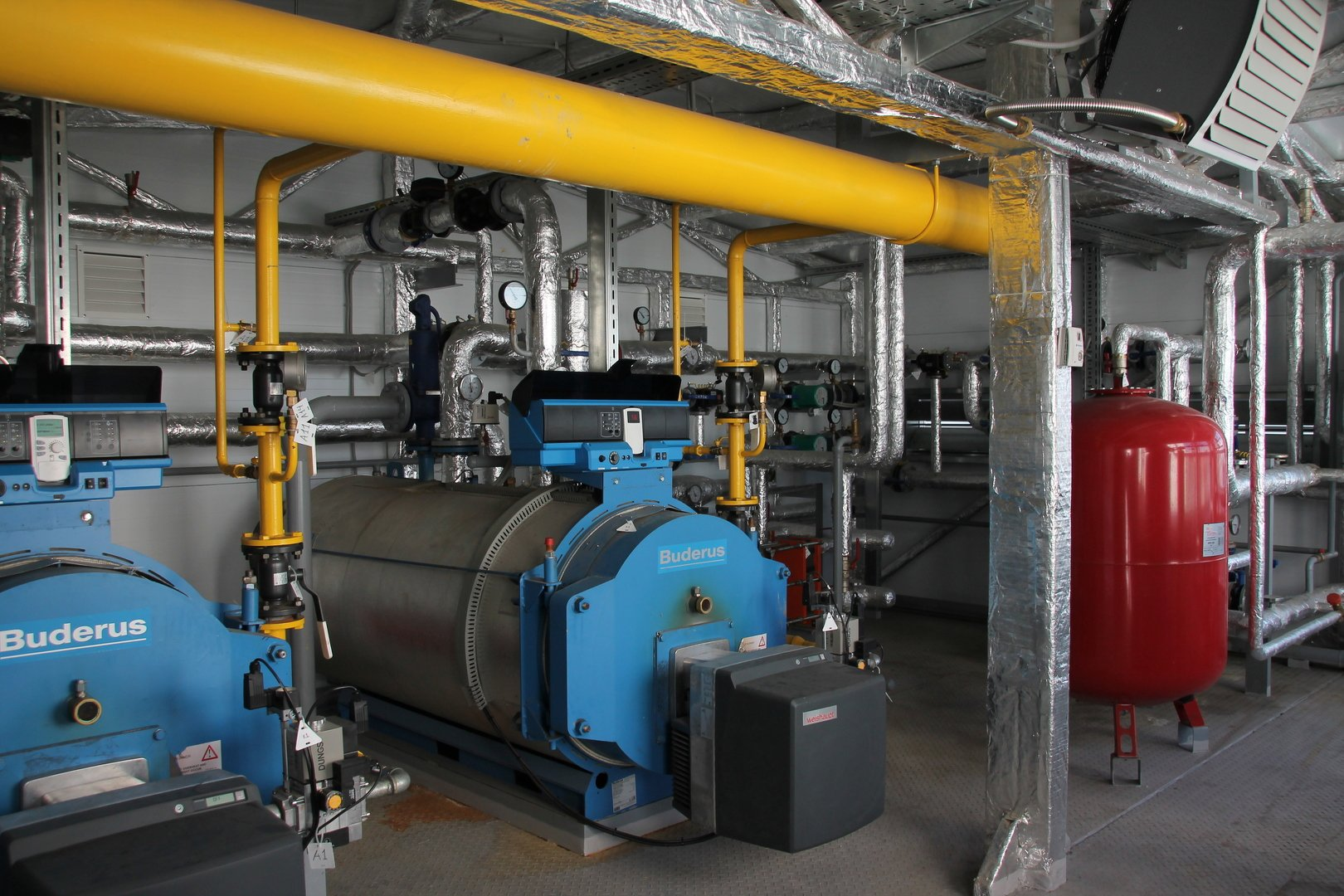 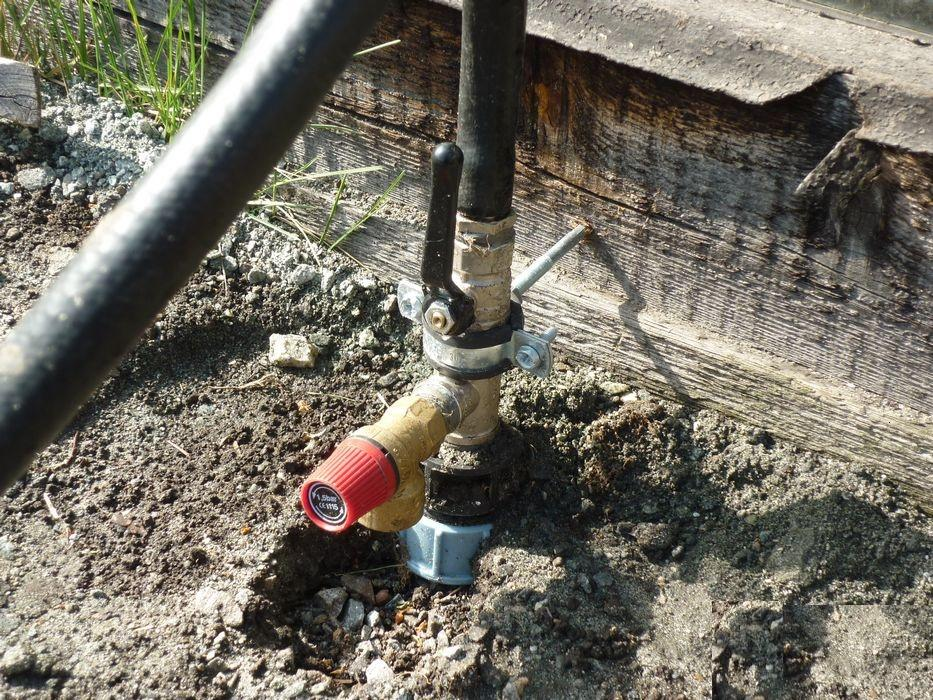 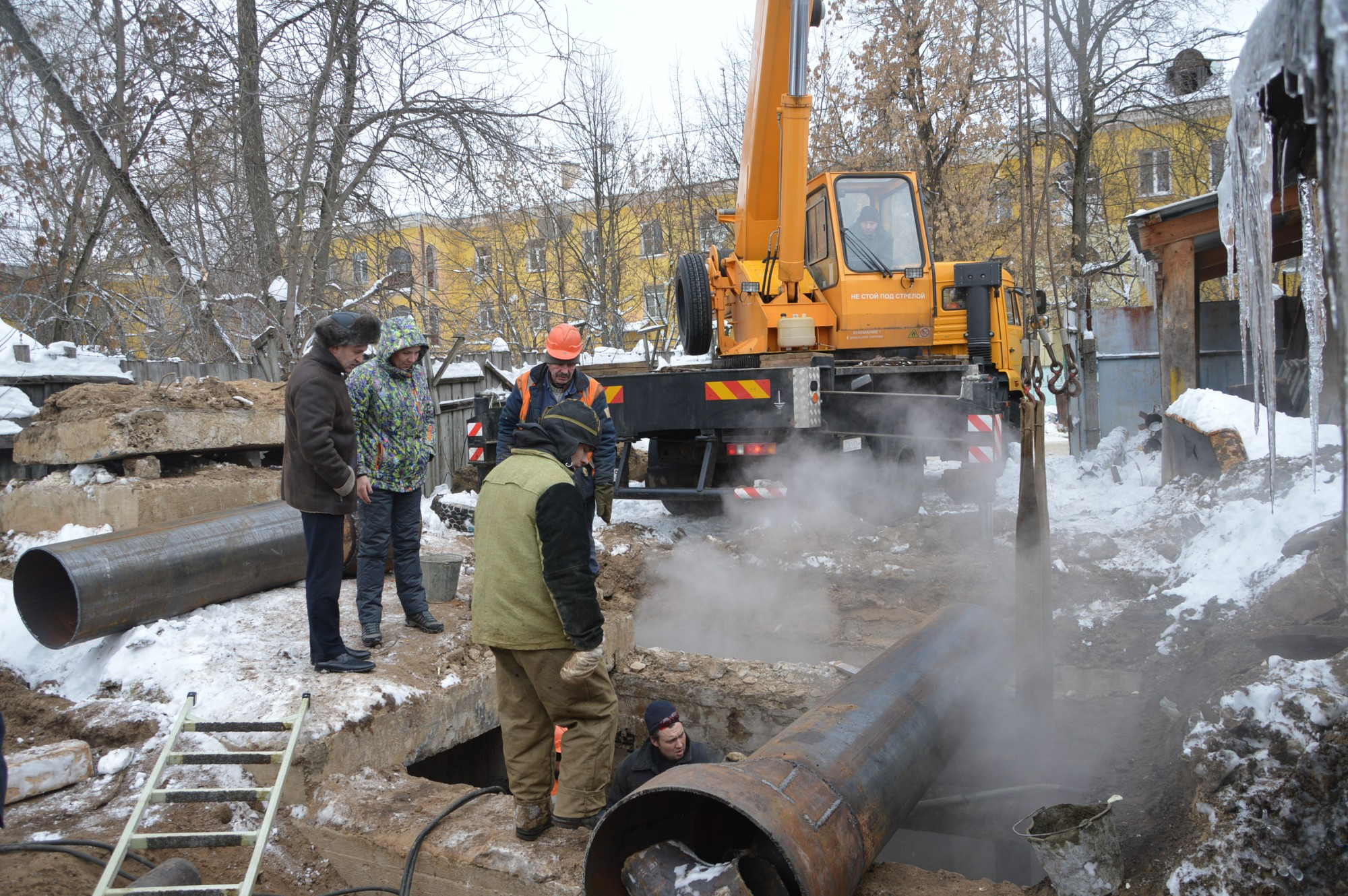 ОХРАНА ОКРУЖАЮЩЕЙ СРЕДЫ (тыс. руб.)
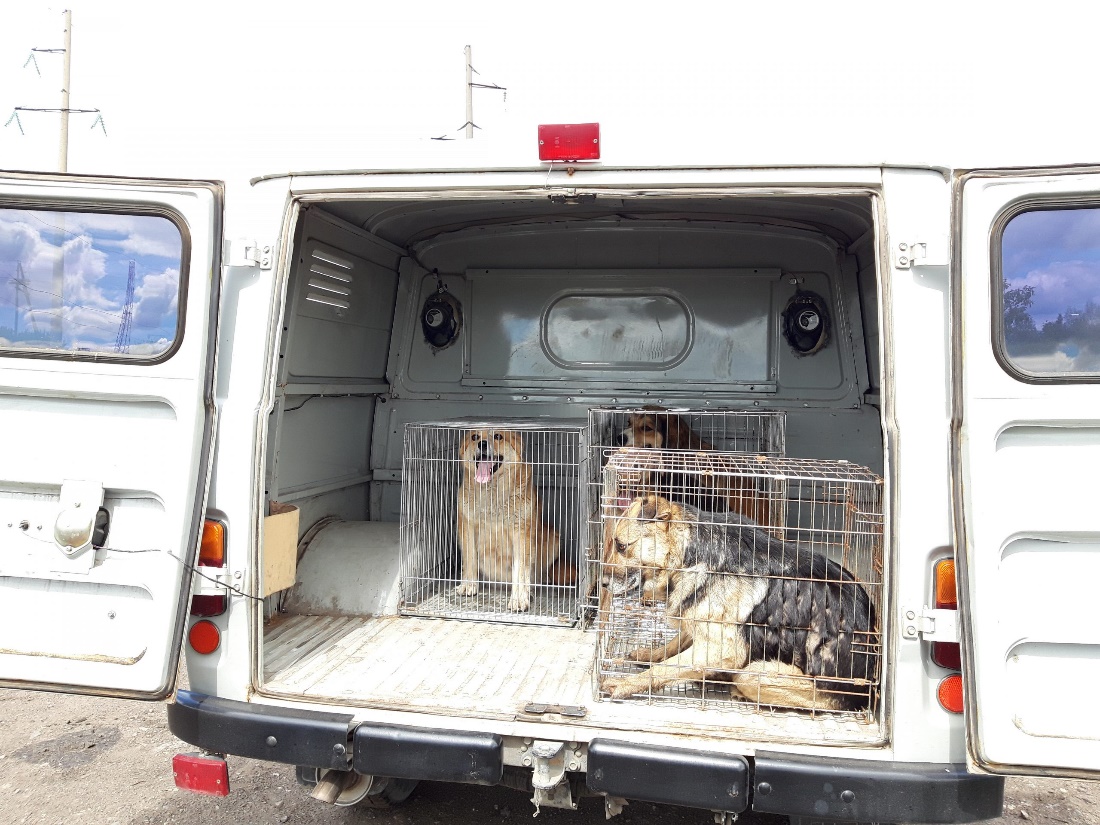 Расходы на осуществление отдельных областных государственных полномочий по организации мероприятий при осуществлении деятельности по обращению с собаками и кошками без владельцев в границах населенных пунктов Иркутской области в сумме 5 418,1 тыс. рублей
О Б Р А З О В А Н И Е (тыс. руб.)
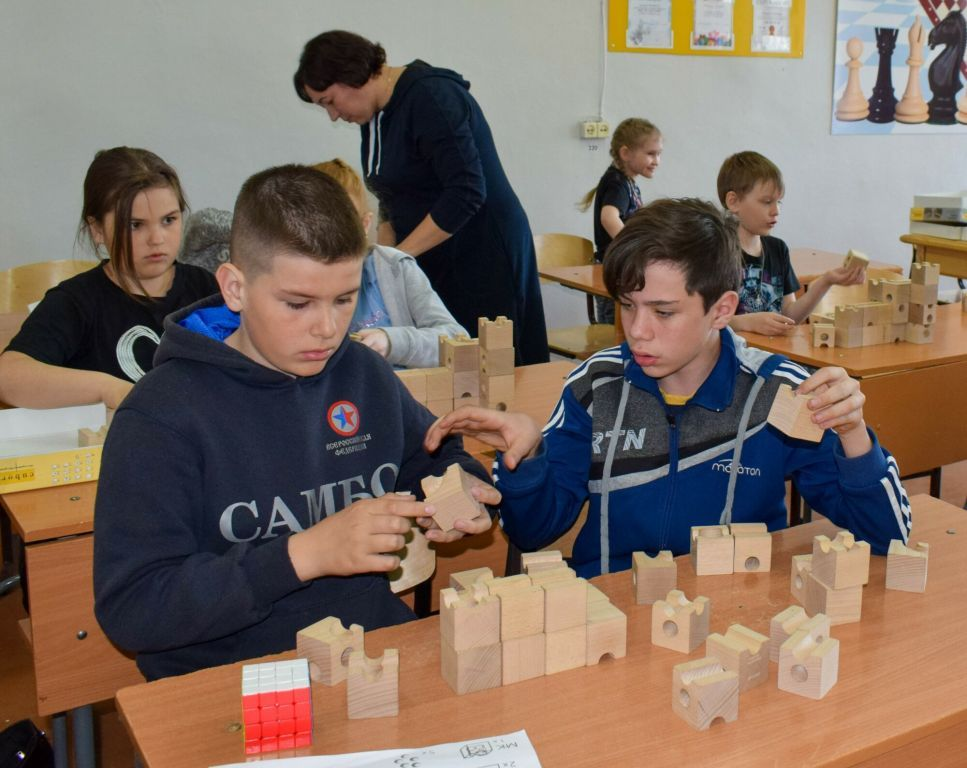 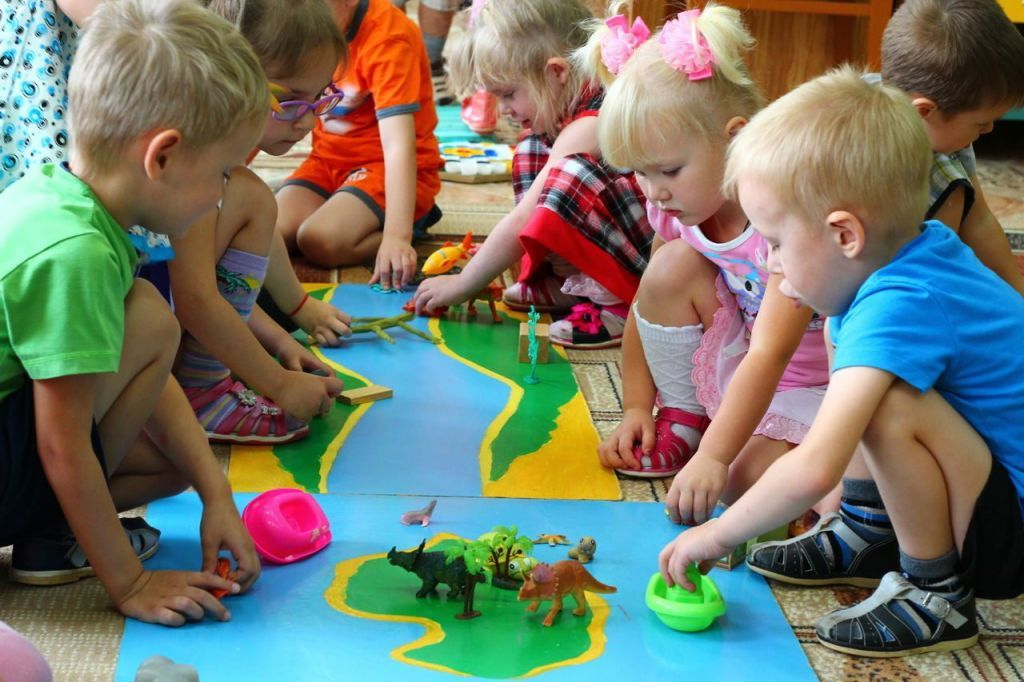 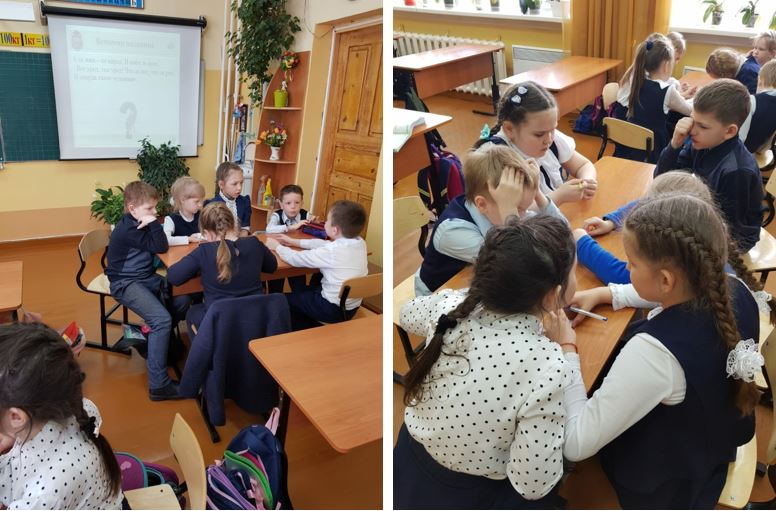 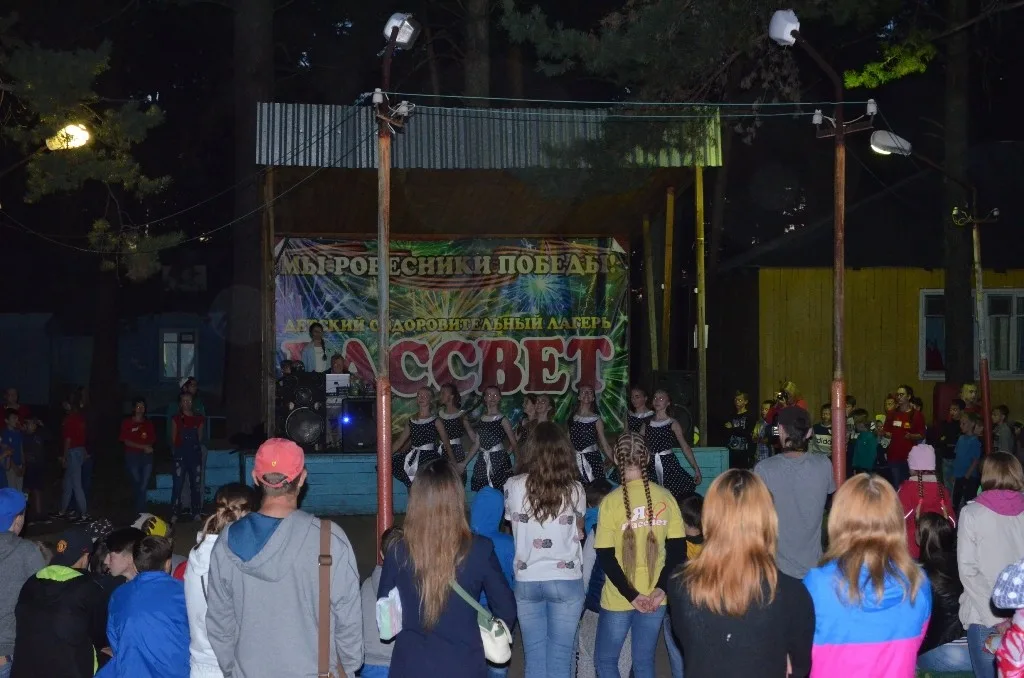 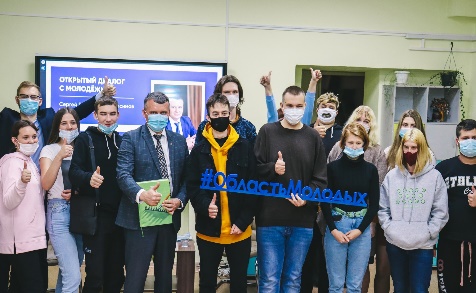 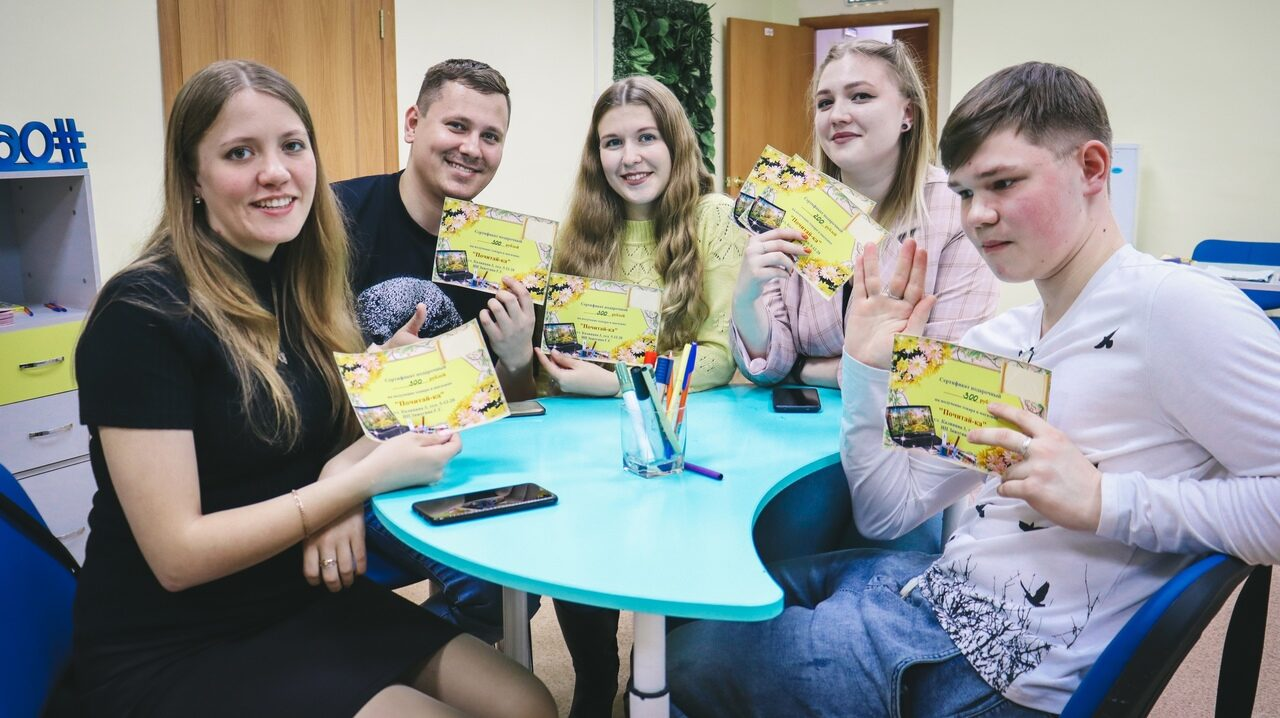 КУЛЬТУРА, КИНЕМАТОГРАФИЯ (тыс. руб.)
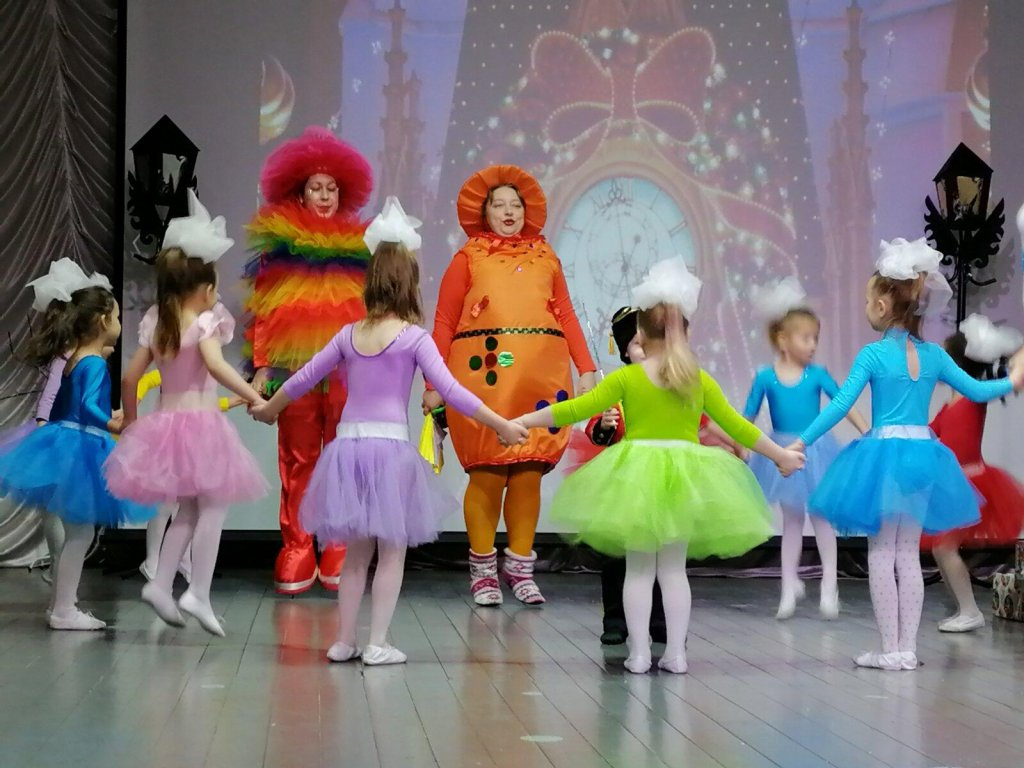 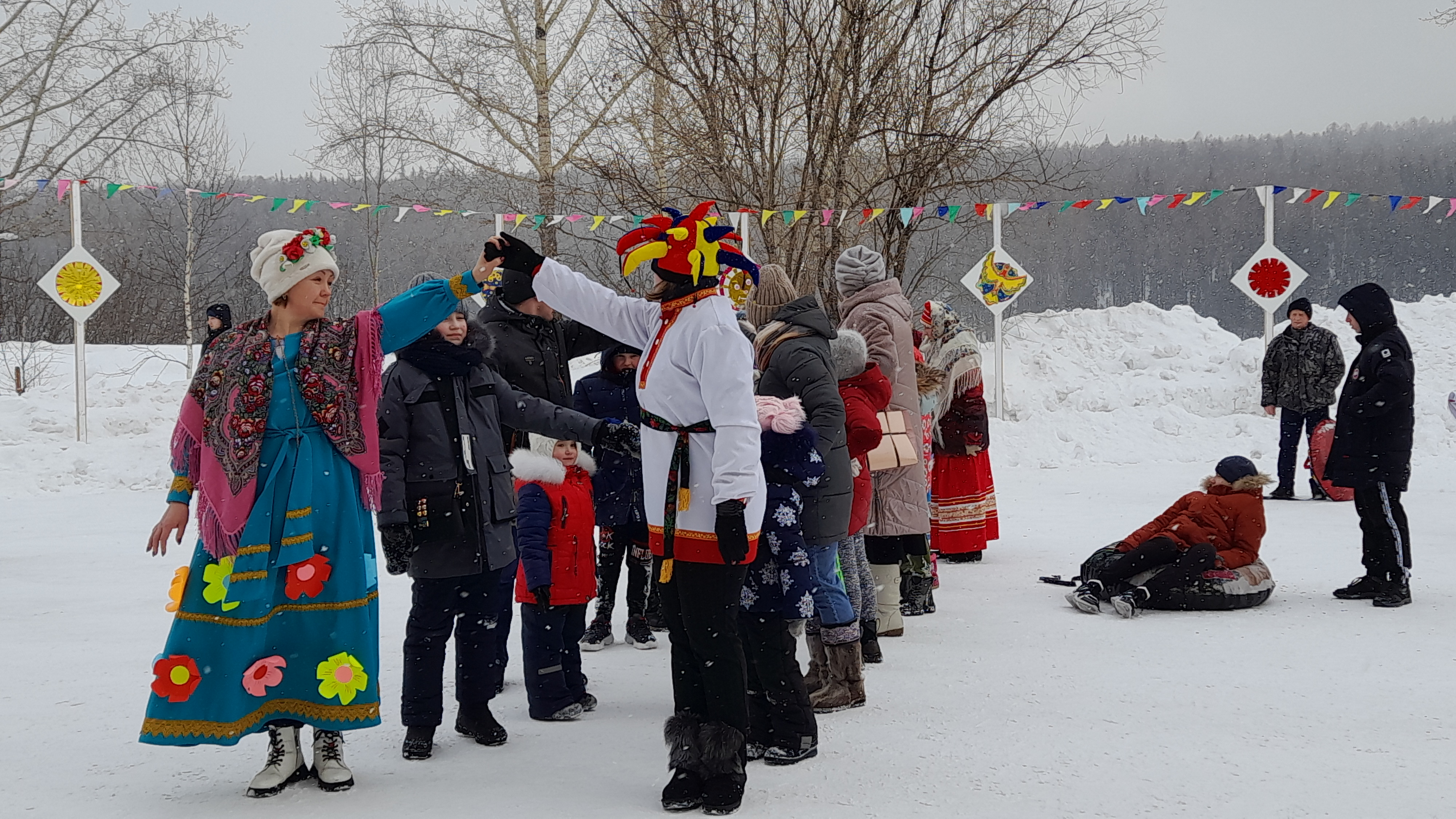 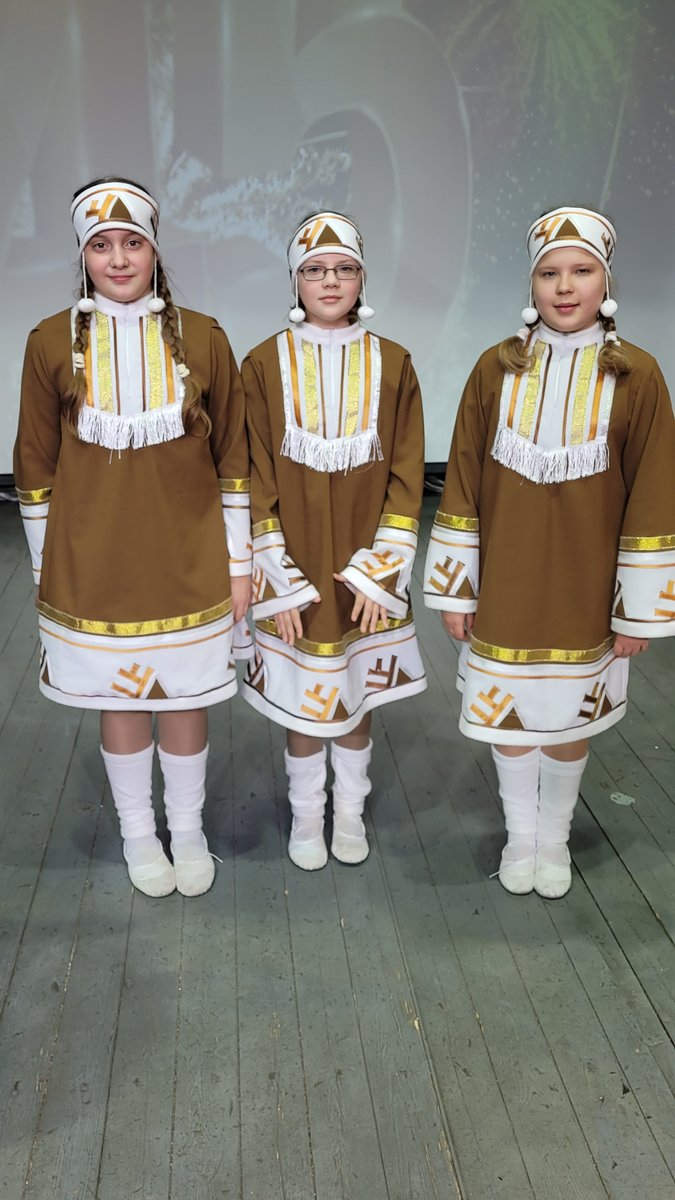 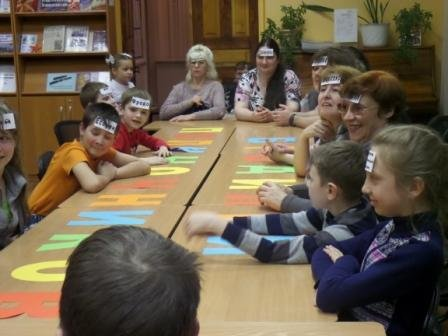 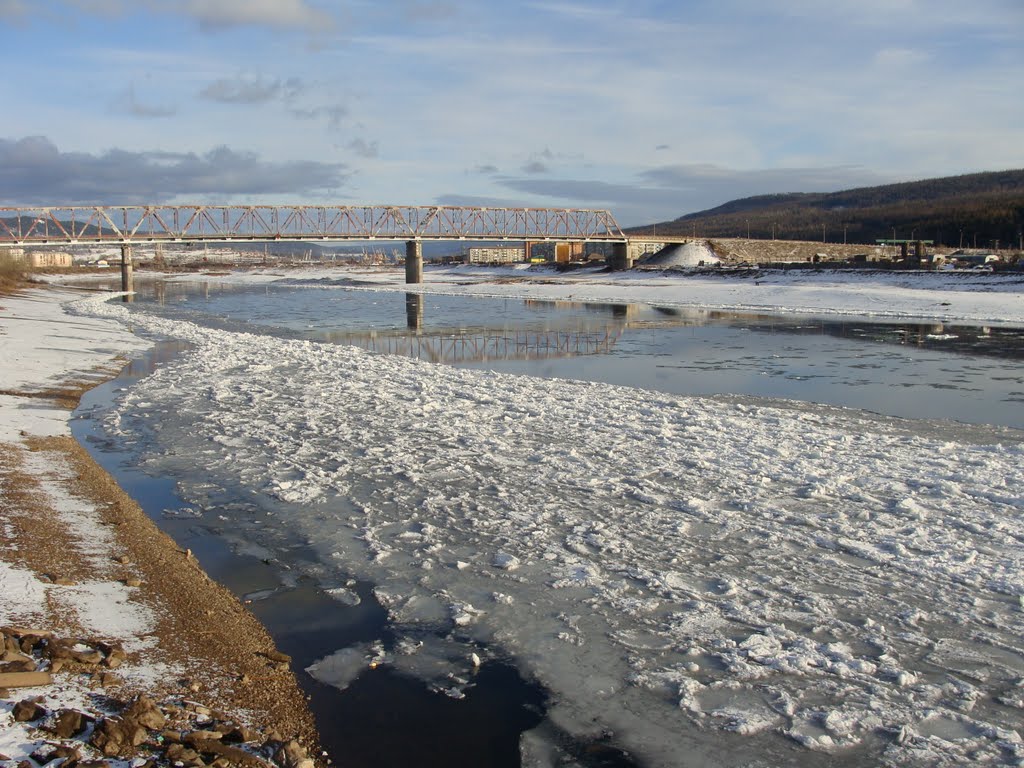 Межбюджетные трансферты на выплату заработной платы с начислениями на неё работникам учреждений культуры и на оплату коммунальных услуг (тыс. руб.)
Другие вопросы в области здравоохранения(тыс. руб.)
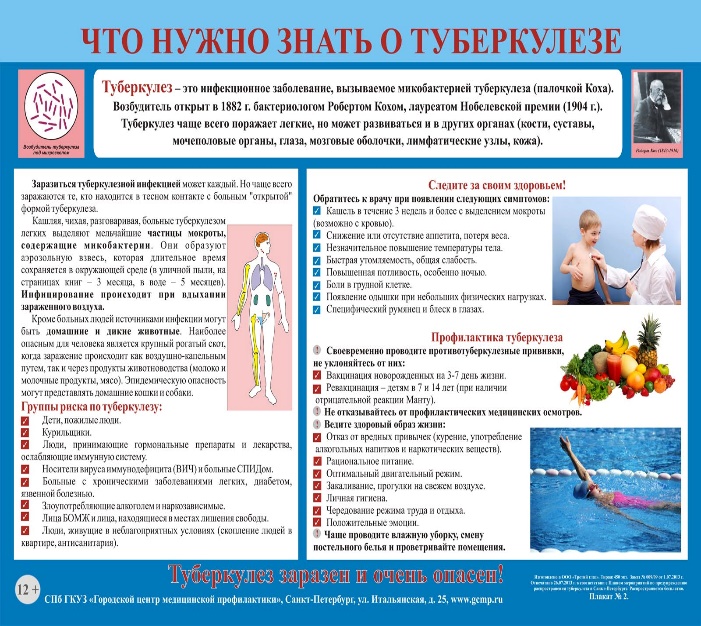 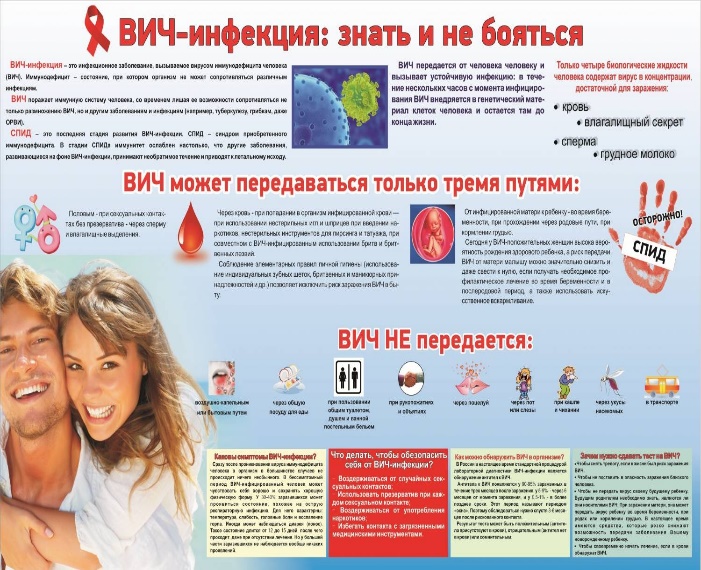 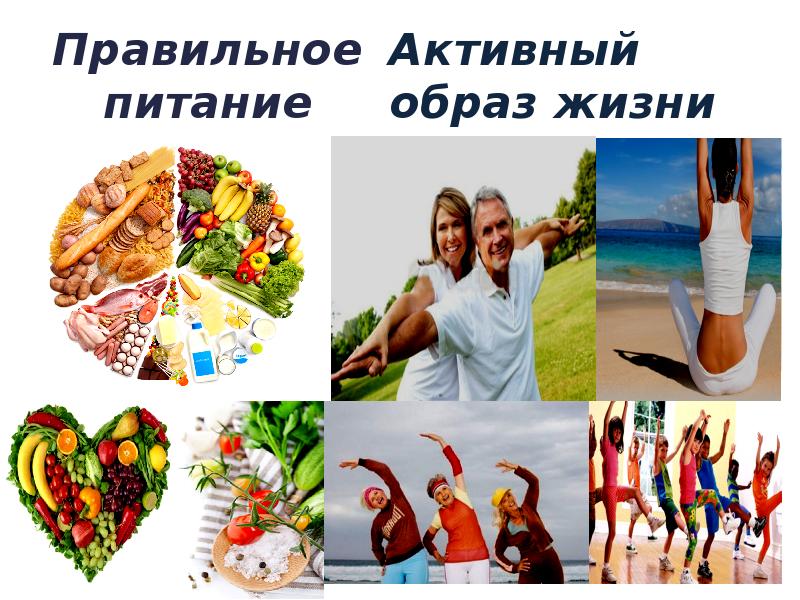 СОЦИАЛЬНАЯ   ПОЛИТИКА (тыс. руб.)
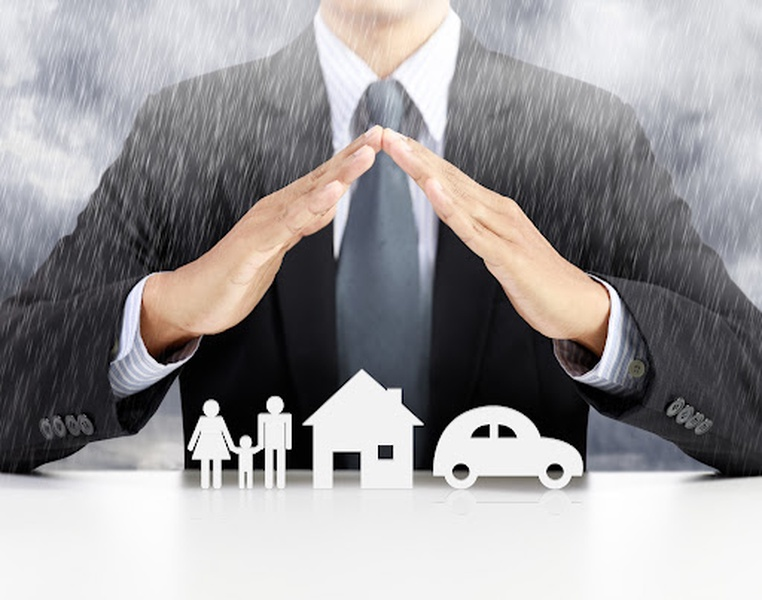 Расходы по подразделу «Социальное обеспечение населения» (тыс. руб.)
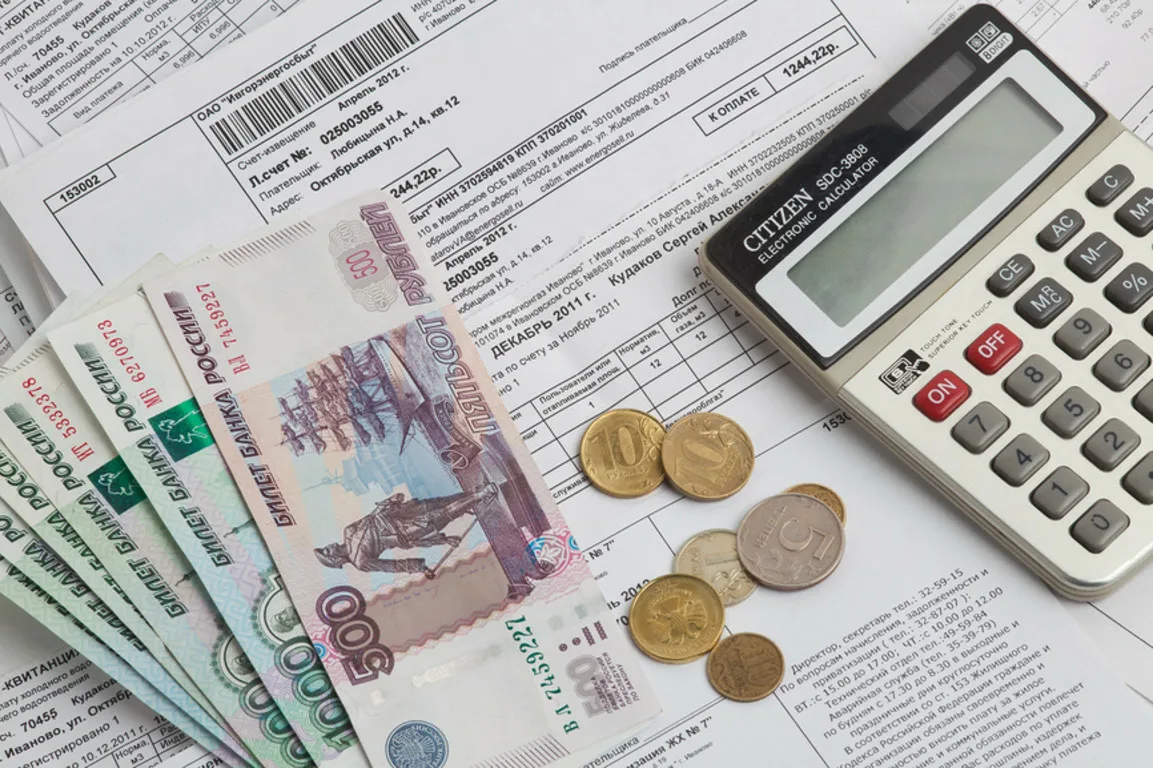 Предоставление гражданам субсидий на оплату жилых помещений  коммунальных услуг
22 467,5
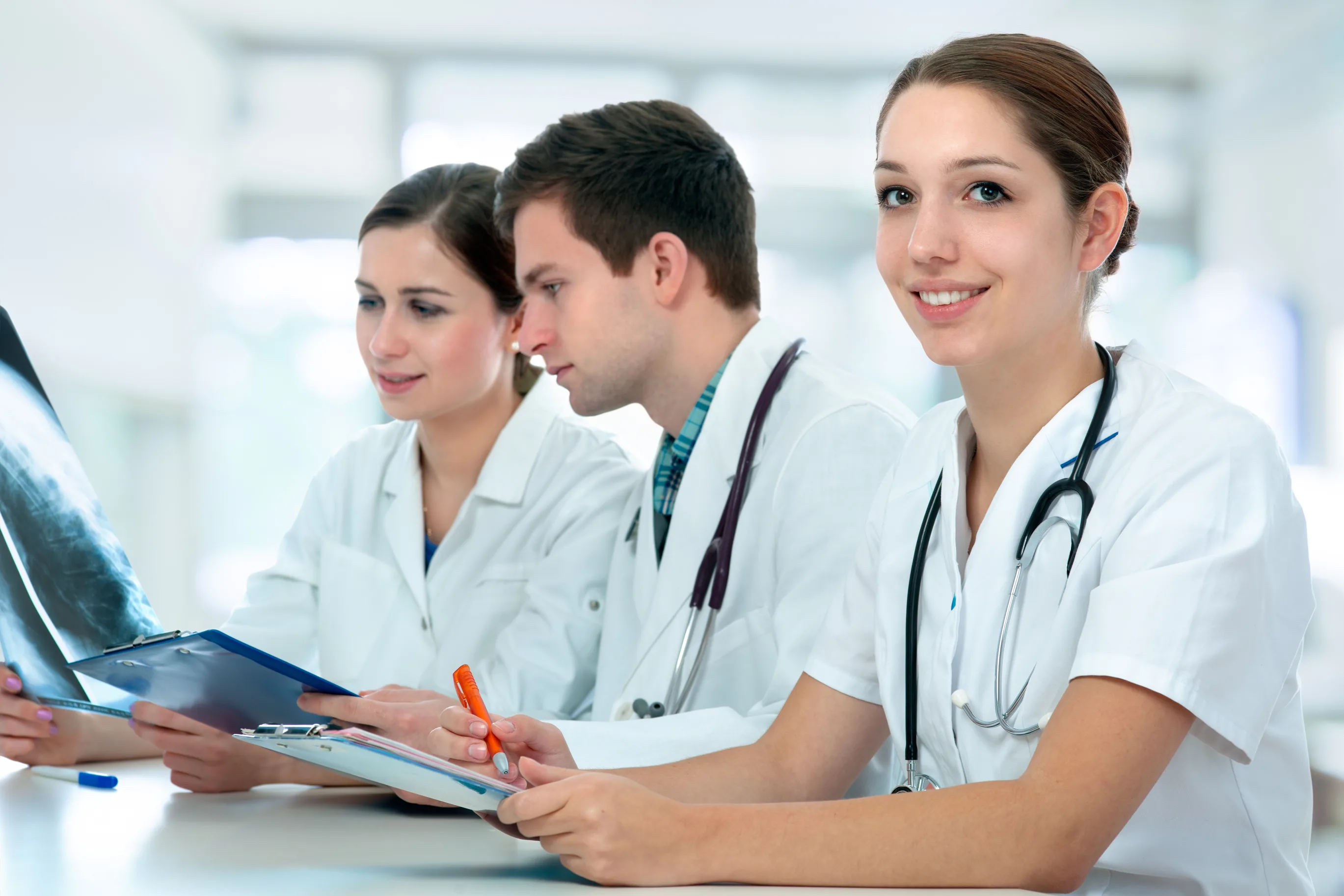 МП «Привлечение врачебных кадров в медицинское 
   организации, расположенные на территории Усть-Кутского муниципального образования»
2 732,0
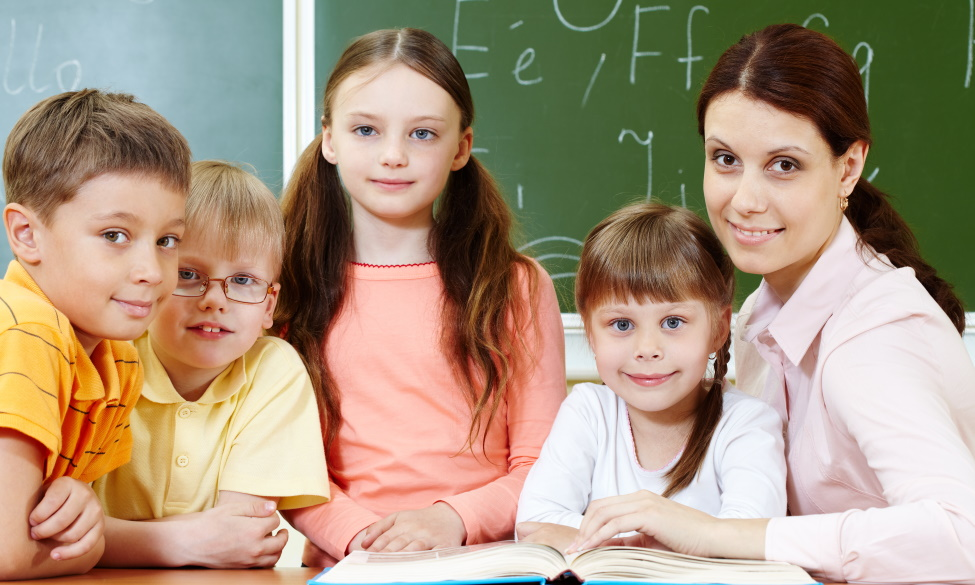 МП «Обеспечение педагогическими кадрами муниципальных образовательных организаций Усть-Кутского муниципального образования»
427,7
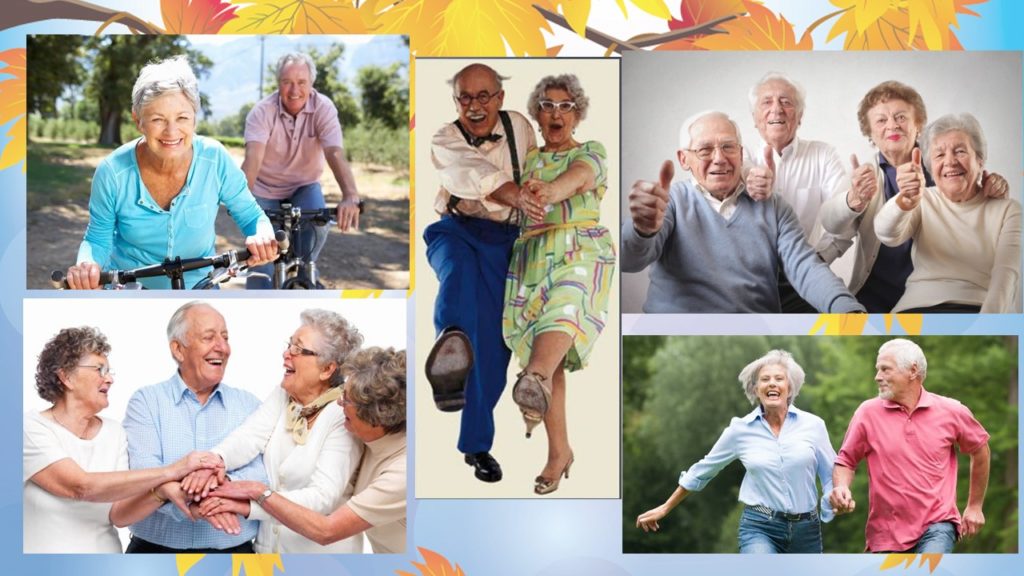 МП «Старшему поколению – активное долголетие на территории Усть-Кутского муниципального образования»
459,9
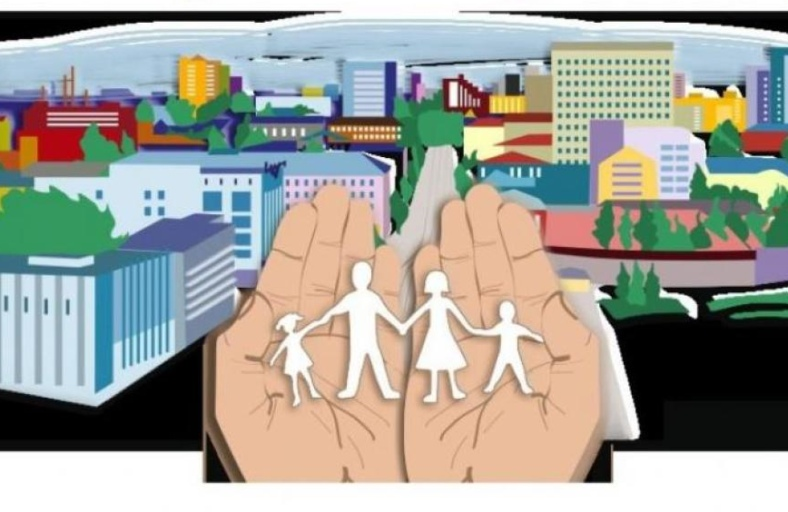 МП «Поддержка социально ориентированных некоммерческих организаций и гражданских инициатив в Усть-Кутском муниципальном образовании»
1 863,8
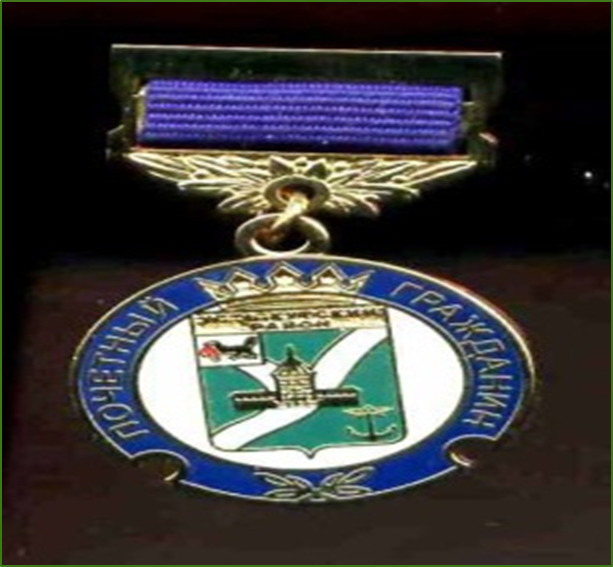 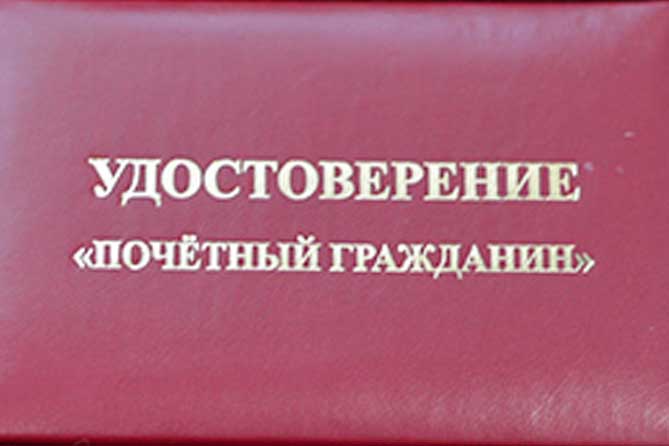 601,0
Социальные выплаты почетным 
гражданам Усть-Кутского района
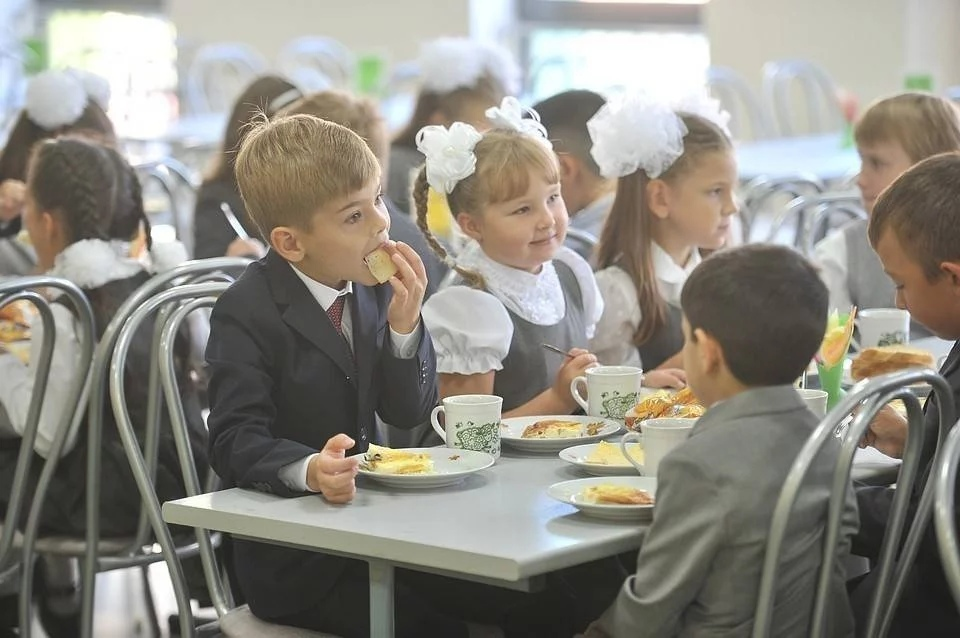 Расходы районного бюджета в 2022 году  на обеспечение бесплатного питания учащихся из многодетных и малоимущих семей, посещающих общеобразовательные организации
Местный бюджет
Областной бюджет
2 007,7 тыс. рублей
7 940,4 тыс. рублей
Возрастная группа 11-18 лет
Возрастная группа 7-10 лет
Расходы районного бюджета в 2022 году (тыс. руб.)
на обеспечение бесплатным питанием обучающихся, пребывающих на полном государственном обеспечении в организациях социального обслуживания, находящихся в ведении Иркутской области, посещающих муниципальные общеобразовательные организации
259,9
на обеспечение бесплатным двухразовым питанием обучающихся с ограниченными возможностями здоровья в муниципальных общеобразовательных организациях в Иркутской области
Средства областного бюджета          7 292,4
Средства местного бюджета          1 493,8
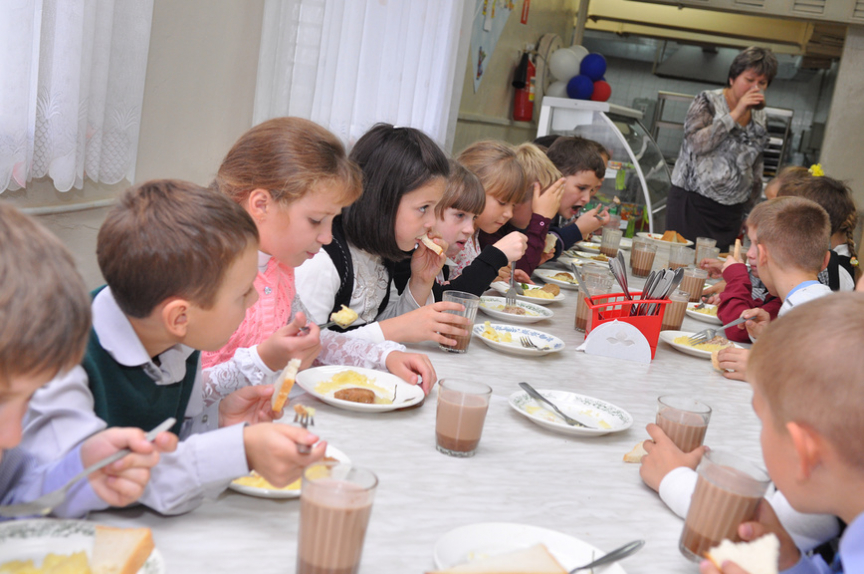 на обеспечение бесплатным двухразовым питанием детей-инвалидов
4 332,9
ФИЗИЧЕСКАЯ  КУЛЬТУРА (тыс. руб.)
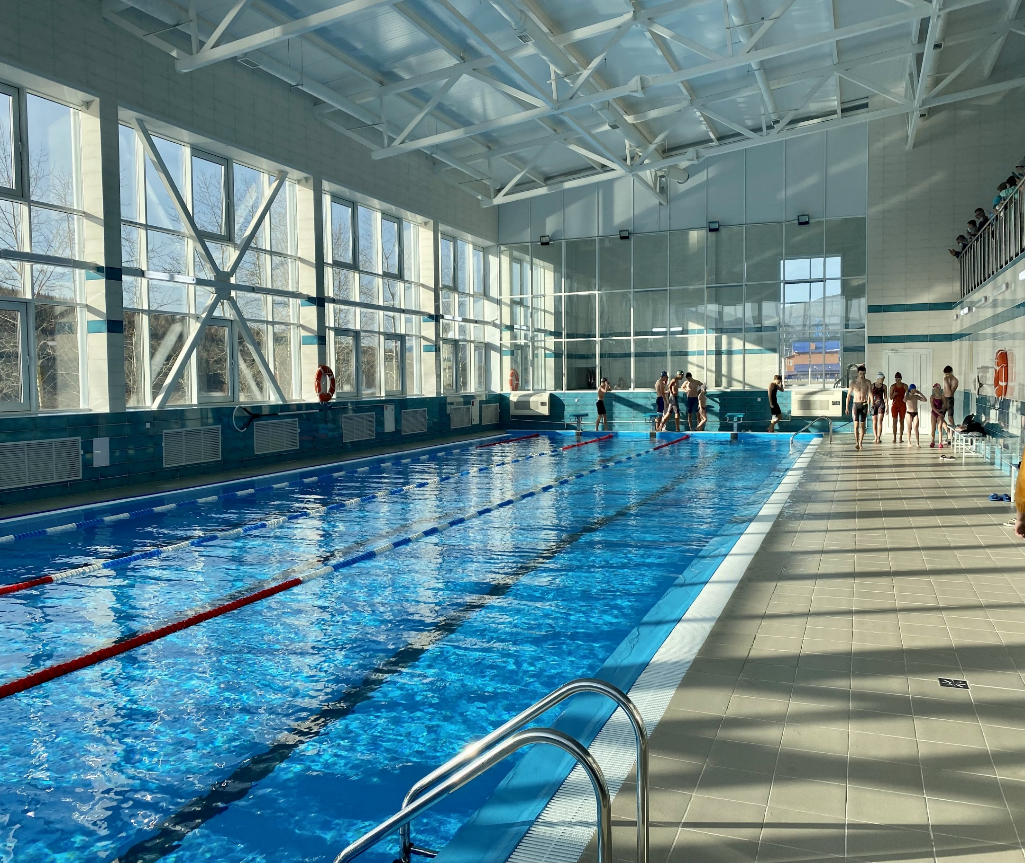 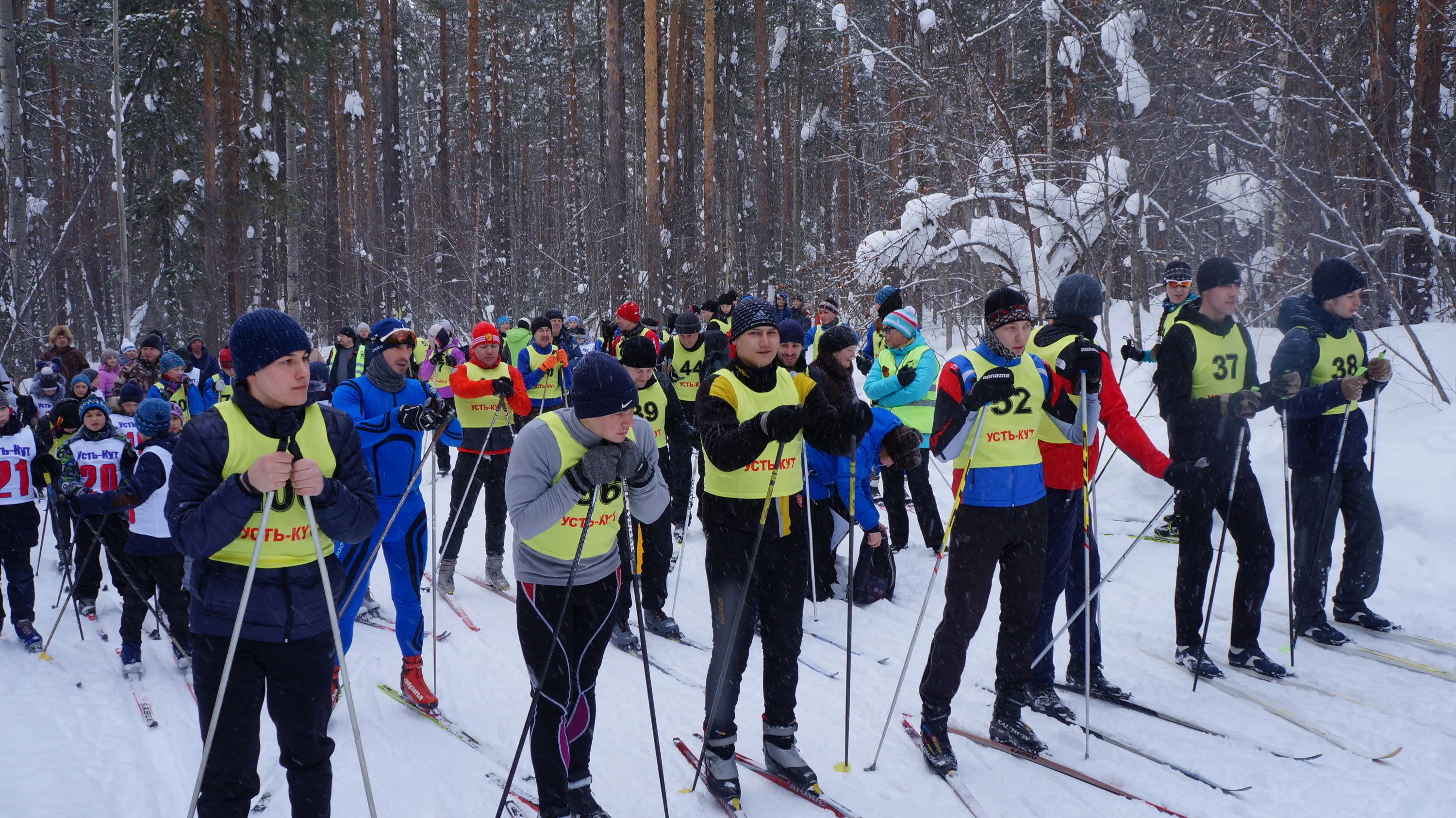 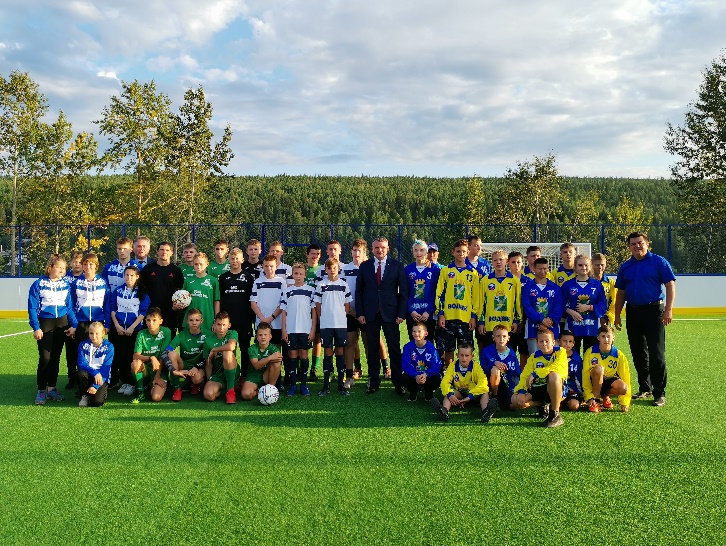 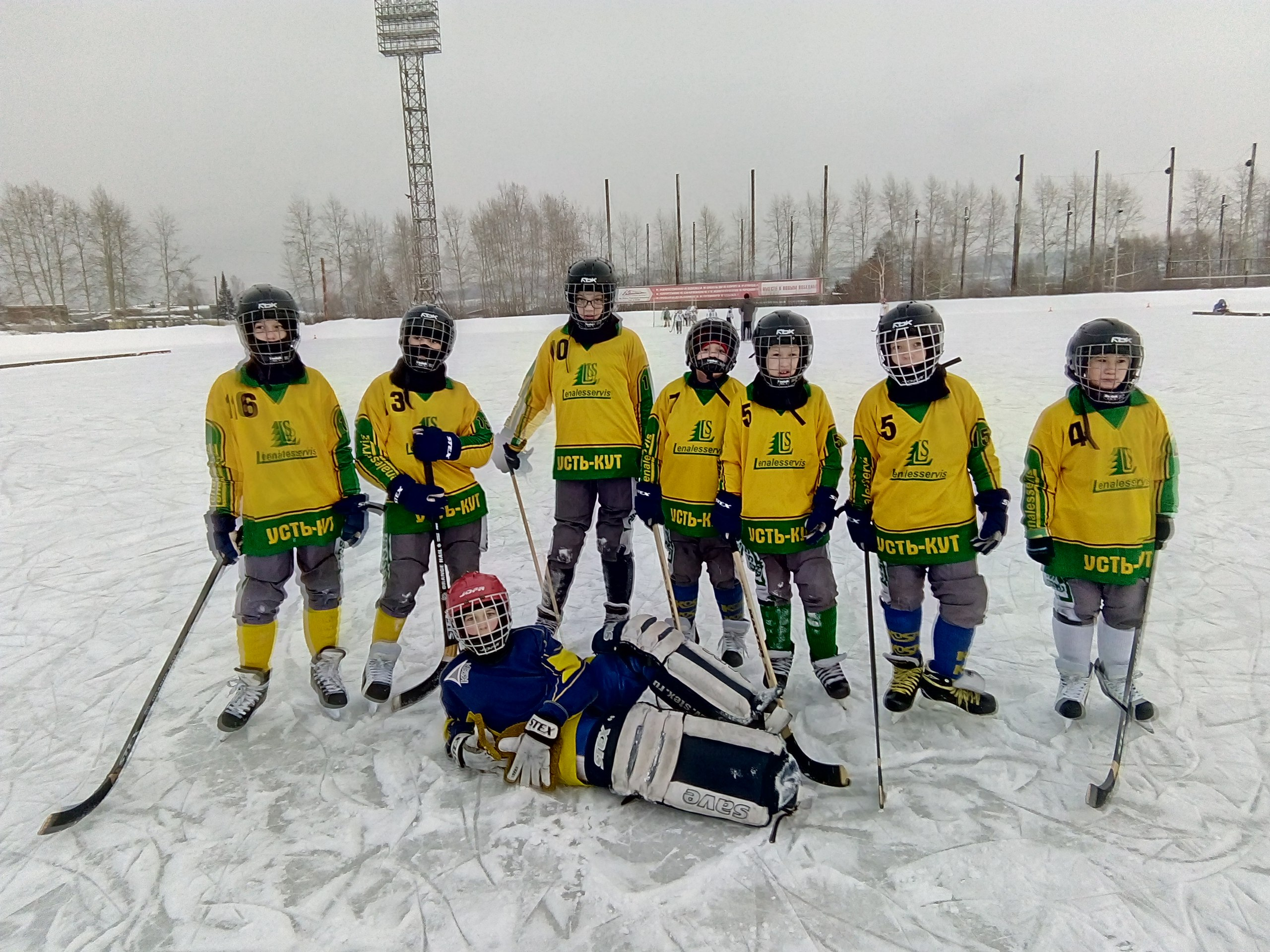 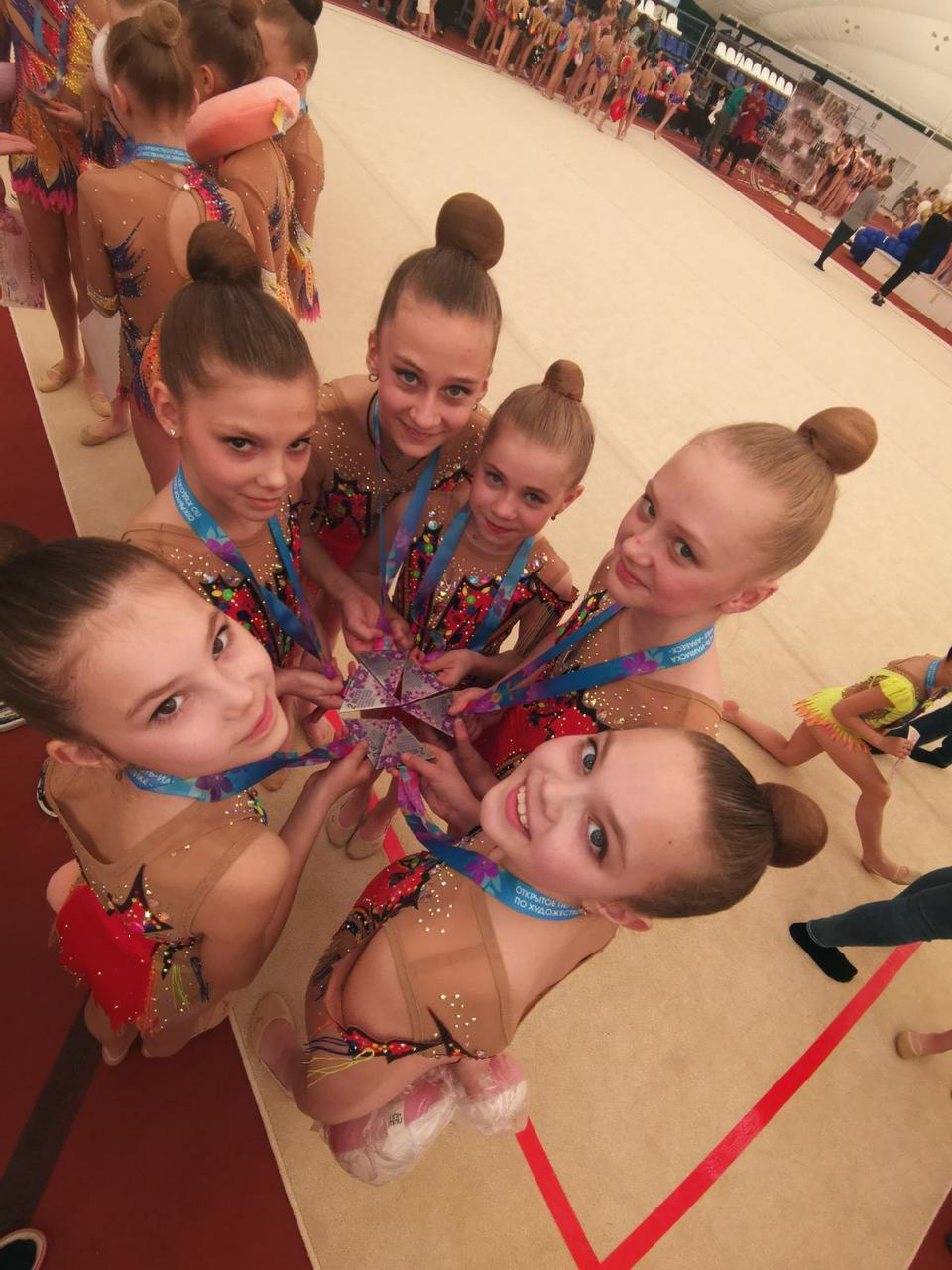 СРЕДСТВА   МАССОВОЙ   ИНФОРМАЦИИ (тыс. руб.)
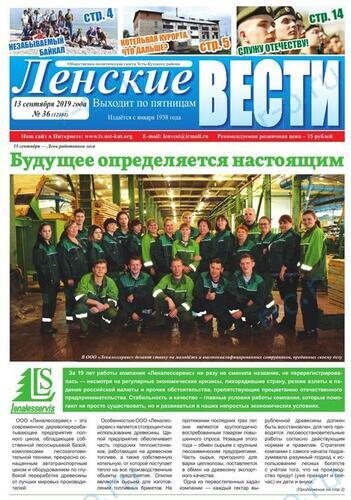 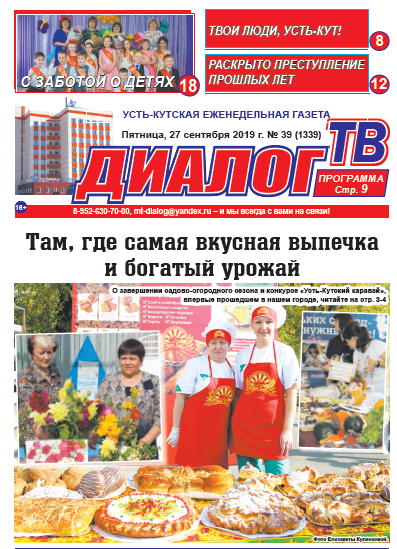 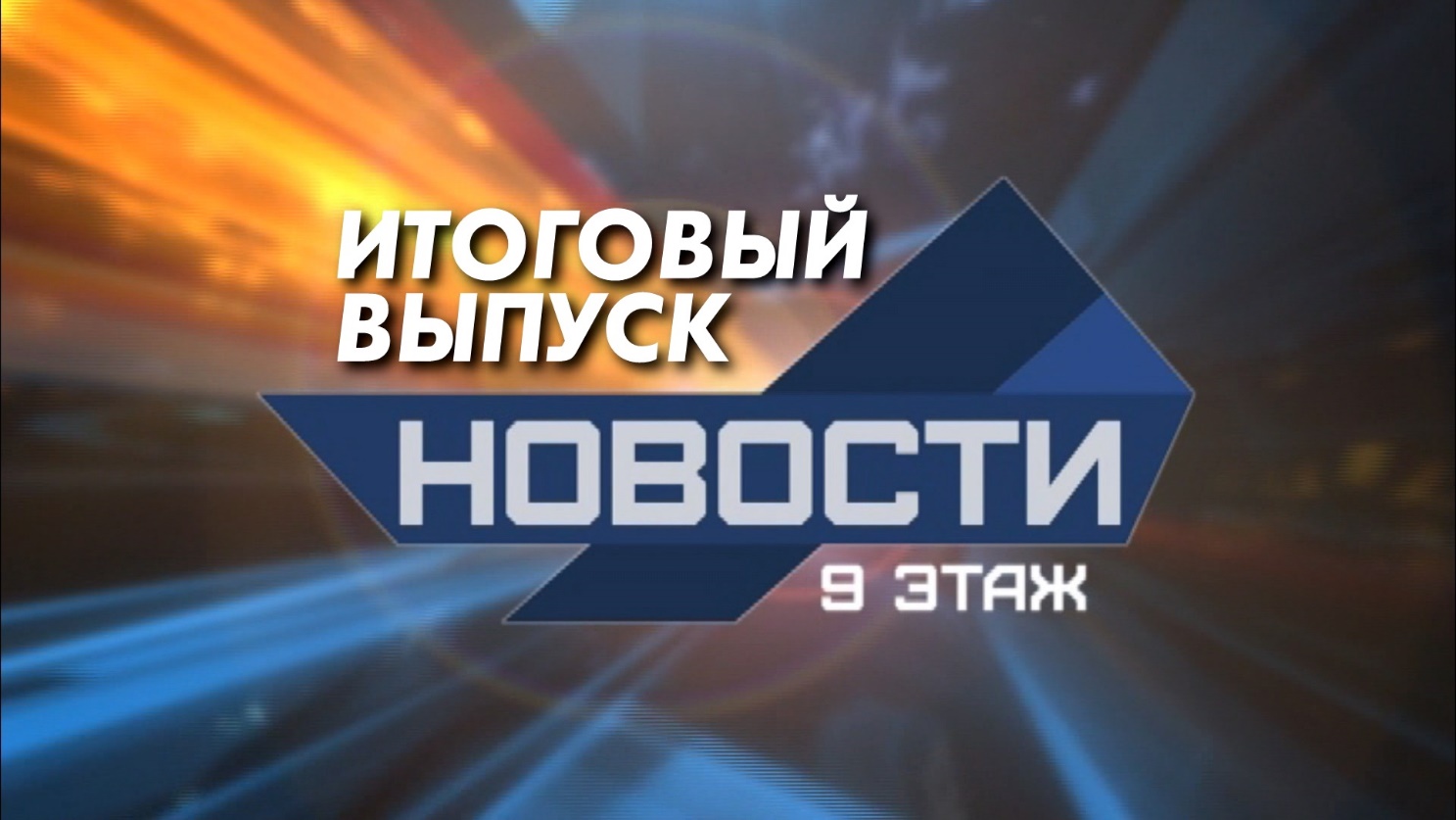 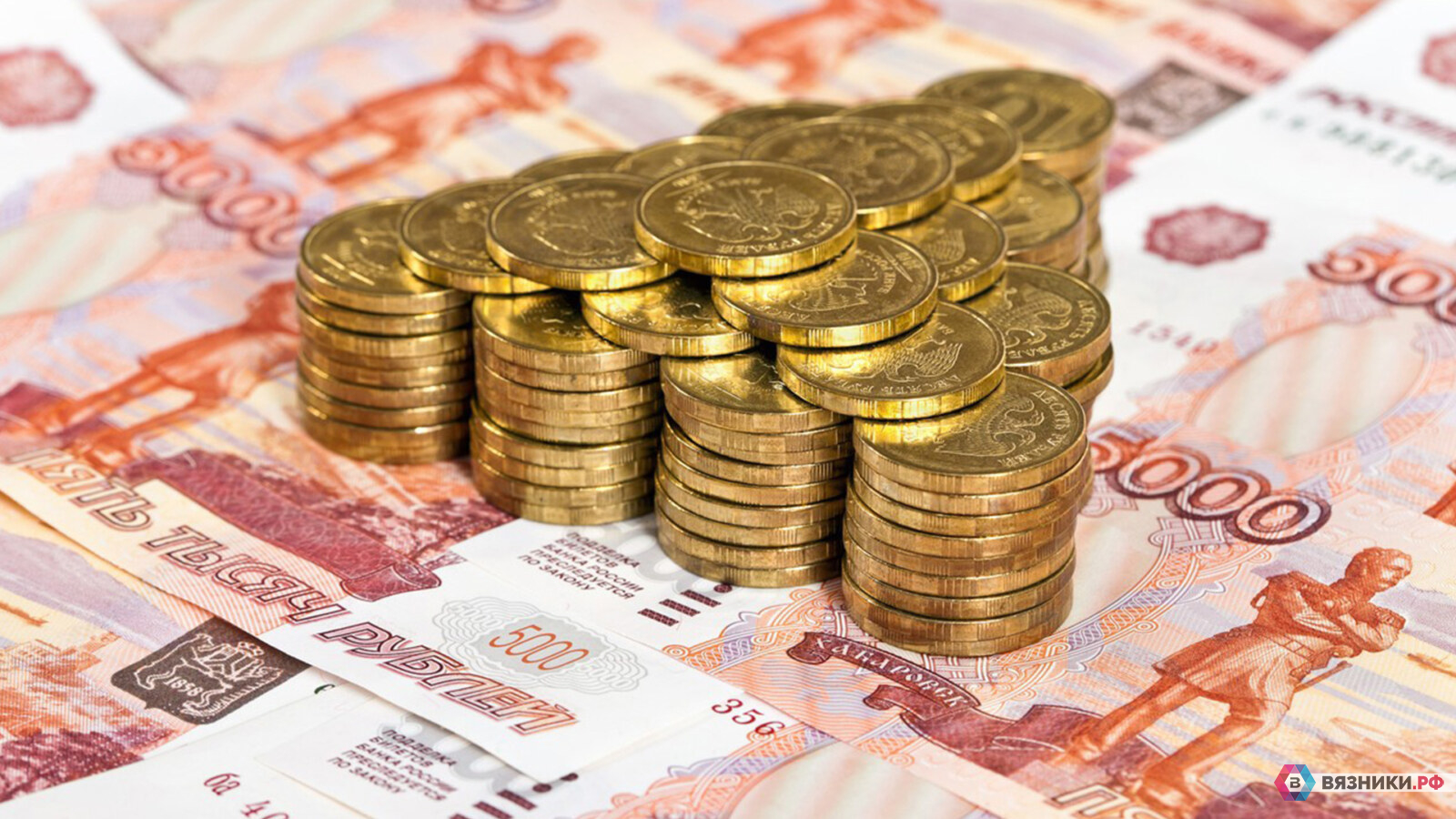 Дотации на выравнивание бюджетной обеспеченности поселений (тыс. руб.)
Всего
122 654,5
ФАКТ
ПЛАН
ИСТОЧНИКИ  ВНУТРЕННЕГО  ФИНАНСИРОВАНИЯ  ДЕФИЦИТА    РАЙОННОГО БЮДЖЕТА
Источники внутреннего финансирования дефицита бюджета в 2022 году составили (минус) 128 121,4 тыс. рублей:
   	- изменение остатков на счетах - минус 128 121,4 тыс. рублей.
МУНИЦИПАЛЬНЫЙ    ДОЛГ
Муниципальный долг по состоянию на 1 января 2023 года отсутствует.
Расходы бюджета на реализацию муниципальных программ (тыс.рублей)
РЕАЛИЗАЦИЯ  НАЦИОНАЛЬНЫХ  ПРОЕКТОВ (тыс.рублей)
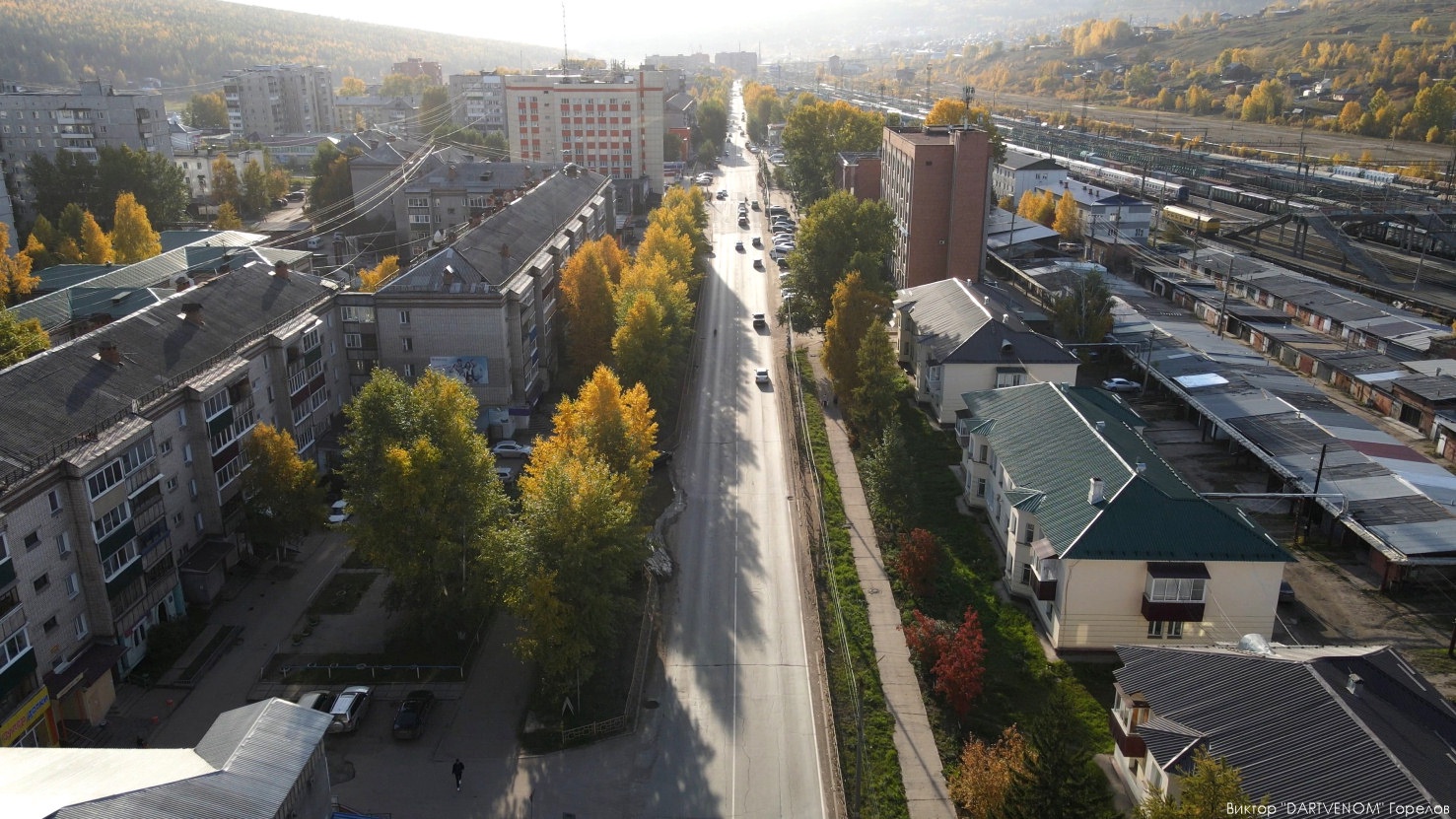 Контактная информация и обратная связь
Бюджет для граждан подготовлен 
Комитетом по финансовой политике и бюджету Администрации Усть-Кутского муниципального образования

Иркутская область, г. Усть-Кут, улица Халтурина д. 52
Тел. 8(3952) 43-51-81 доб. 202
E-mail: fin11@gfu.ru
Интернет –сайт: www.admin-ukmo.ru
Режим работы:
Понедельник -  пятница с 9 до 17 часов,
Перерыв на обед с 13 до 14 часов,
Суббота-воскресенье выходной